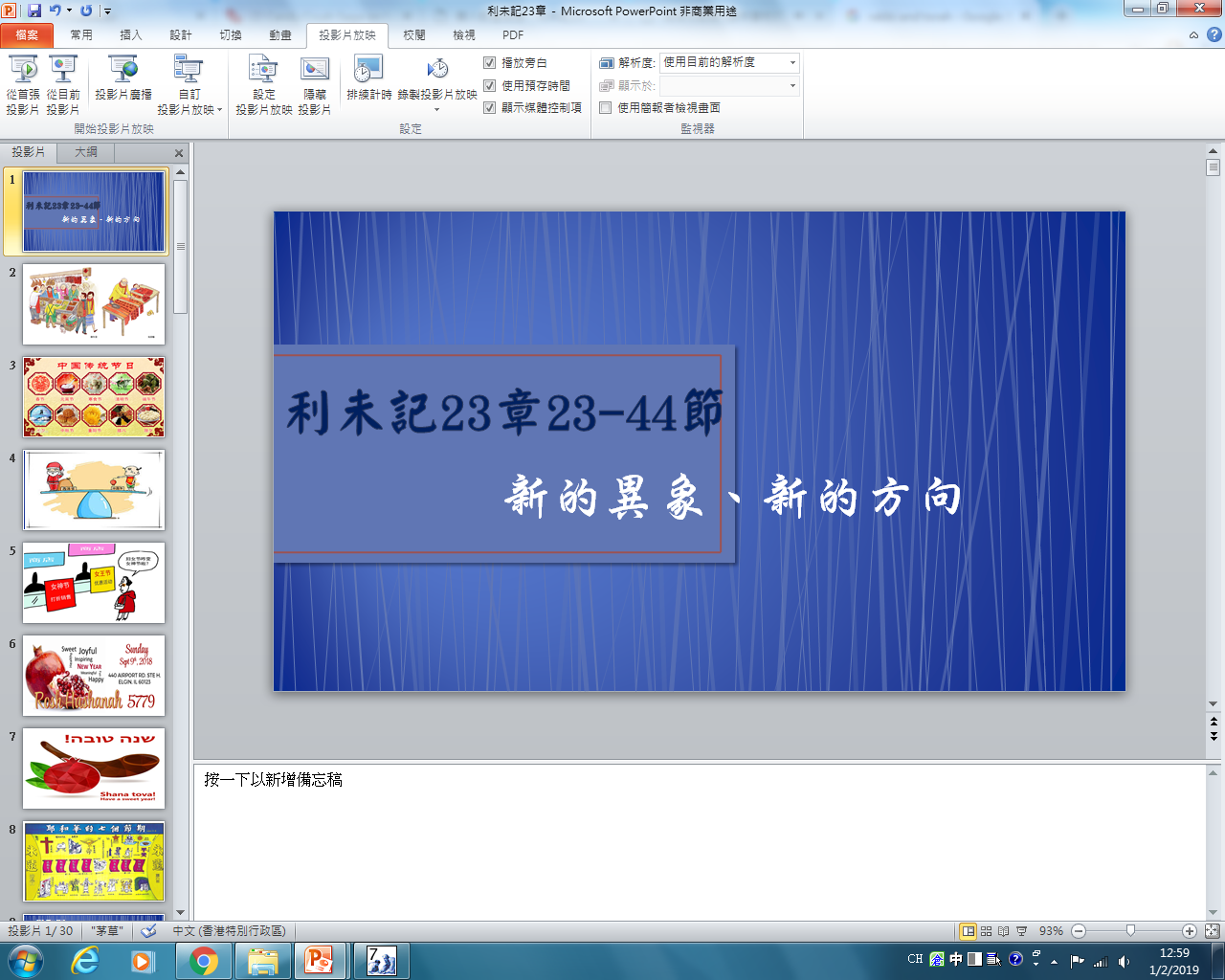 利未記23章23-44節
新的異象、新的方向
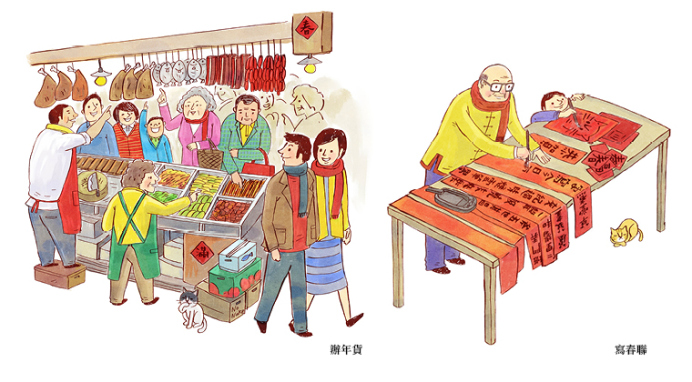 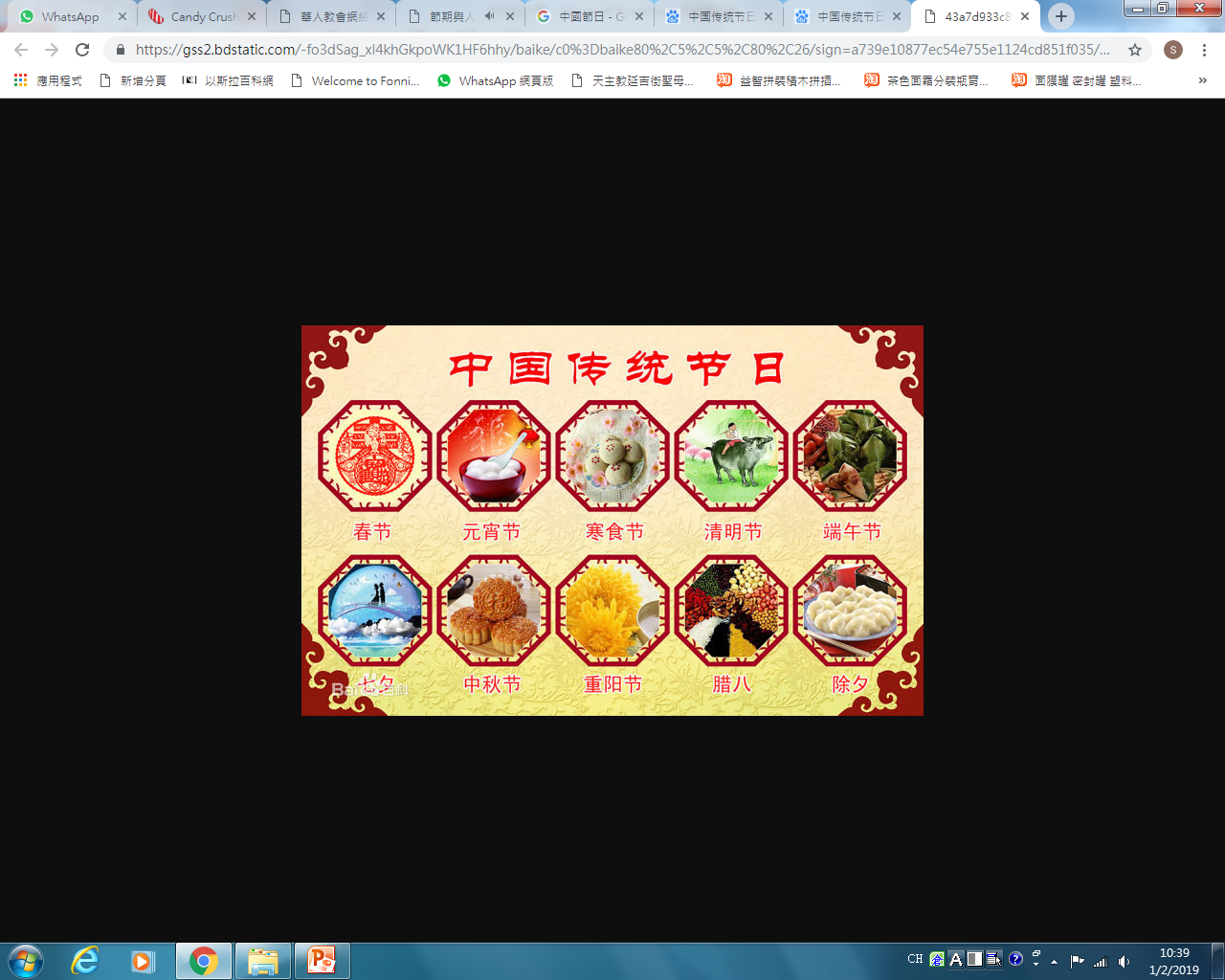 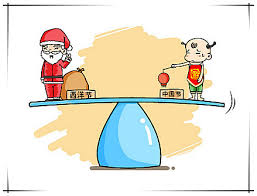 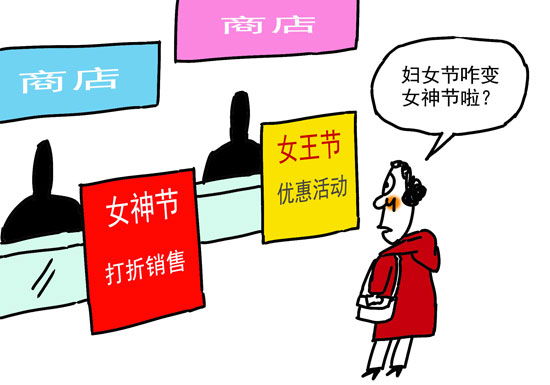 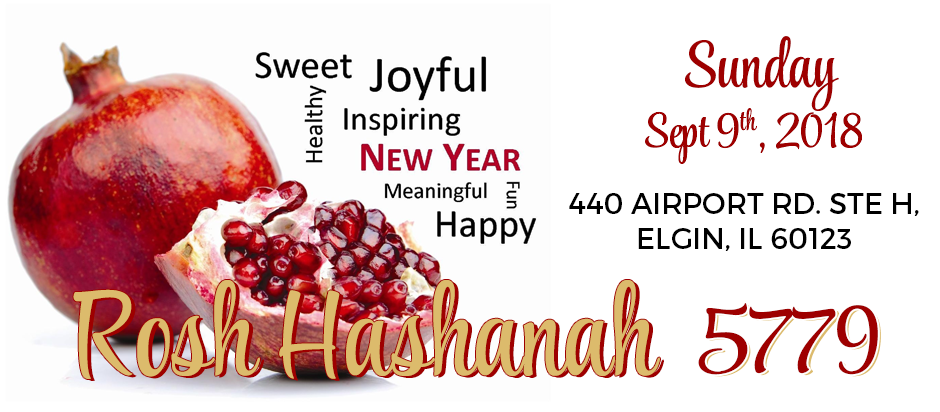 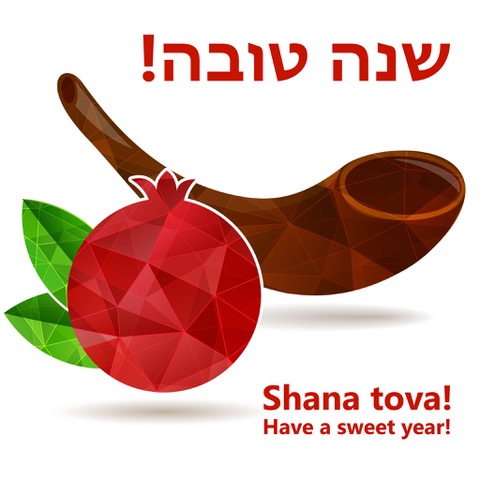 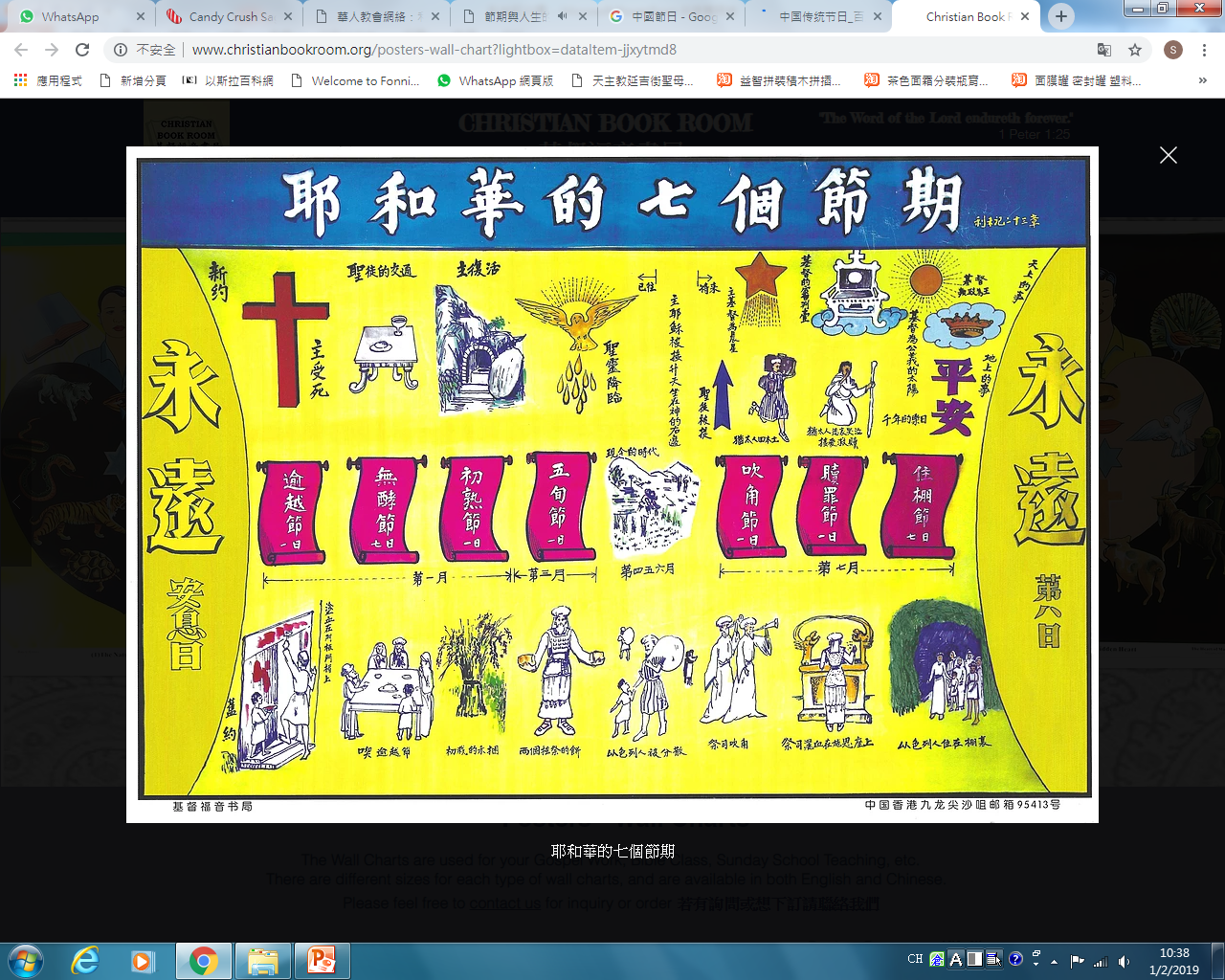 耶和華的節期
陽曆
猶太
宗教曆
1
10
15-21
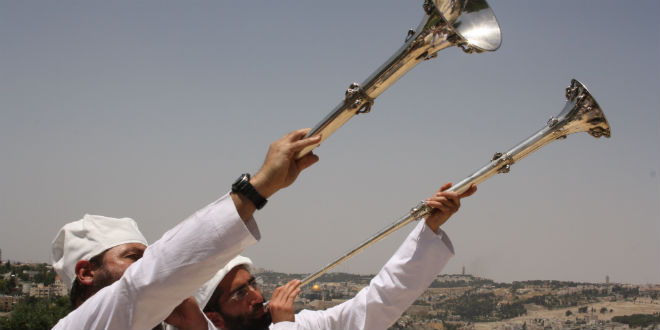 15-21
14
初熟節
五旬節
(收割節)
(七七節)
逾
越
節
除
酵
節
贖
罪
日
吹
角
節
住棚節
(收藏節)
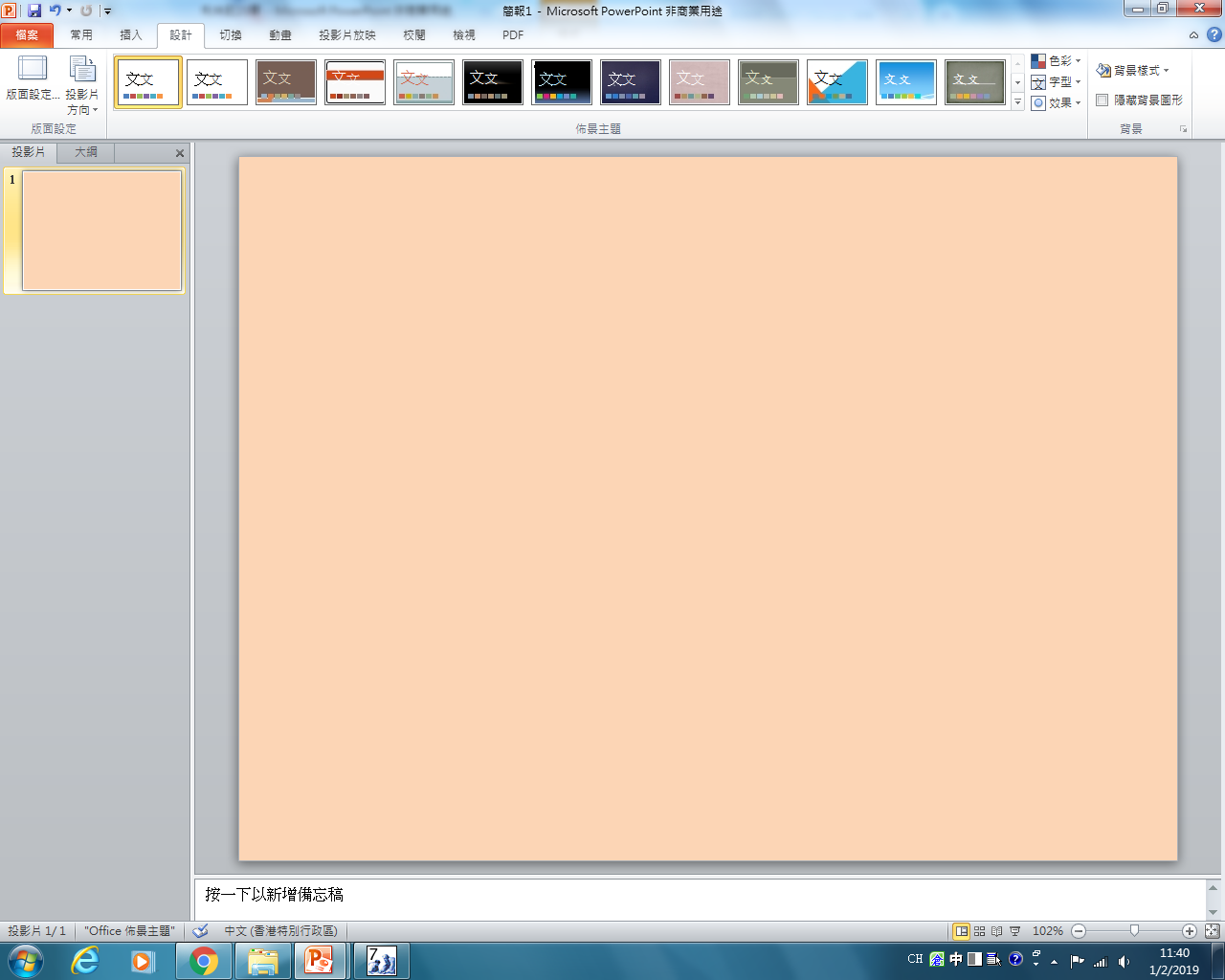 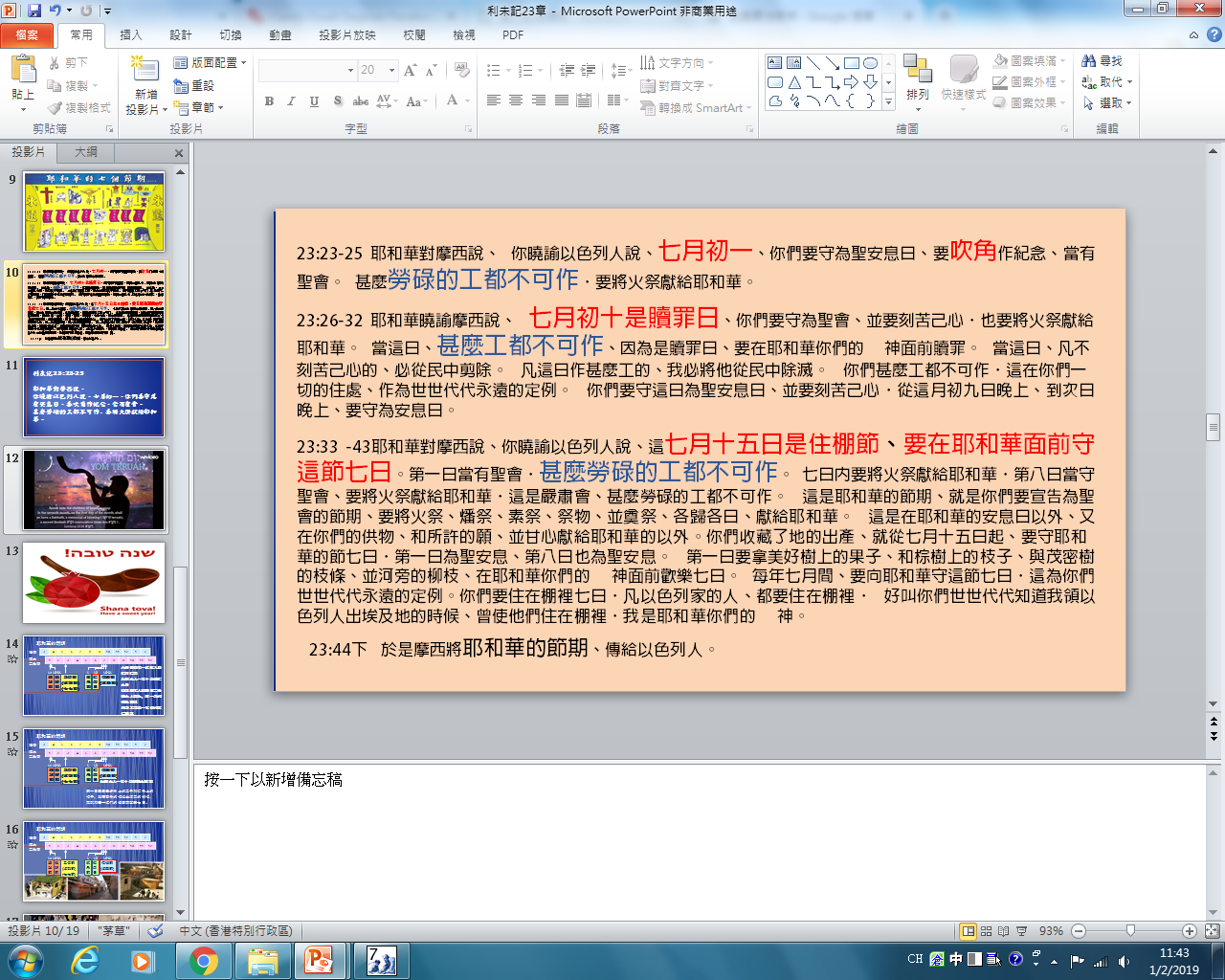 23:23-25 耶和華對摩西說、 你曉諭以色列人說、七月初一、你們要守為聖安息日、要吹角作紀念、當有聖會。 甚麼勞碌的工都不可作．要將火祭獻給耶和華。

23:26-32 耶和華曉諭摩西說、 七月初十是贖罪日、你們要守為聖會、並要刻苦己心．也要將火祭獻給耶和華。 當這日、甚麼工都不可作、因為是贖罪日、要在耶和華你們的　神面前贖罪。 當這日、凡不刻苦己心的、必從民中剪除。 凡這日作甚麼工的、我必將他從民中除滅。 你們甚麼工都不可作．這在你們一切的住處、作為世世代代永遠的定例。 你們要守這日為聖安息日、並要刻苦己心．從這月初九日晚上、到次日晚上、要守為安息日。
23:33 -43耶和華對摩西說、你曉諭以色列人說、這七月十五日是住棚節、要在耶和華面前守這節七日。第一日當有聖會．甚麼勞碌的工都不可作。 七日內要將火祭獻給耶和華．第八日當守聖會、要將火祭獻給耶和華．這是嚴肅會、甚麼勞碌的工都不可作。 這是耶和華的節期、就是你們要宣告為聖會的節期、要將火祭、燔祭、素祭、祭物、並奠祭、各歸各日、獻給耶和華。 這是在耶和華的安息日以外、又在你們的供物、和所許的願、並甘心獻給耶和華的以外。你們收藏了地的出產、就從七月十五日起、要守耶和華的節七日．第一日為聖安息、第八日也為聖安息。 第一日要拿美好樹上的果子、和棕樹上的枝子、與茂密樹的枝條、並河旁的柳枝、在耶和華你們的　神面前歡樂七日。 每年七月間、要向耶和華守這節七日．這為你們世世代代永遠的定例。你們要住在棚裡七日．凡以色列家的人、都要住在棚裡． 好叫你們世世代代知道我領以色列人出埃及地的時候、曾使他們住在棚裡．我是耶和華你們的　神。
  23:44下    於是摩西將耶和華的節期、傳給以色列人。
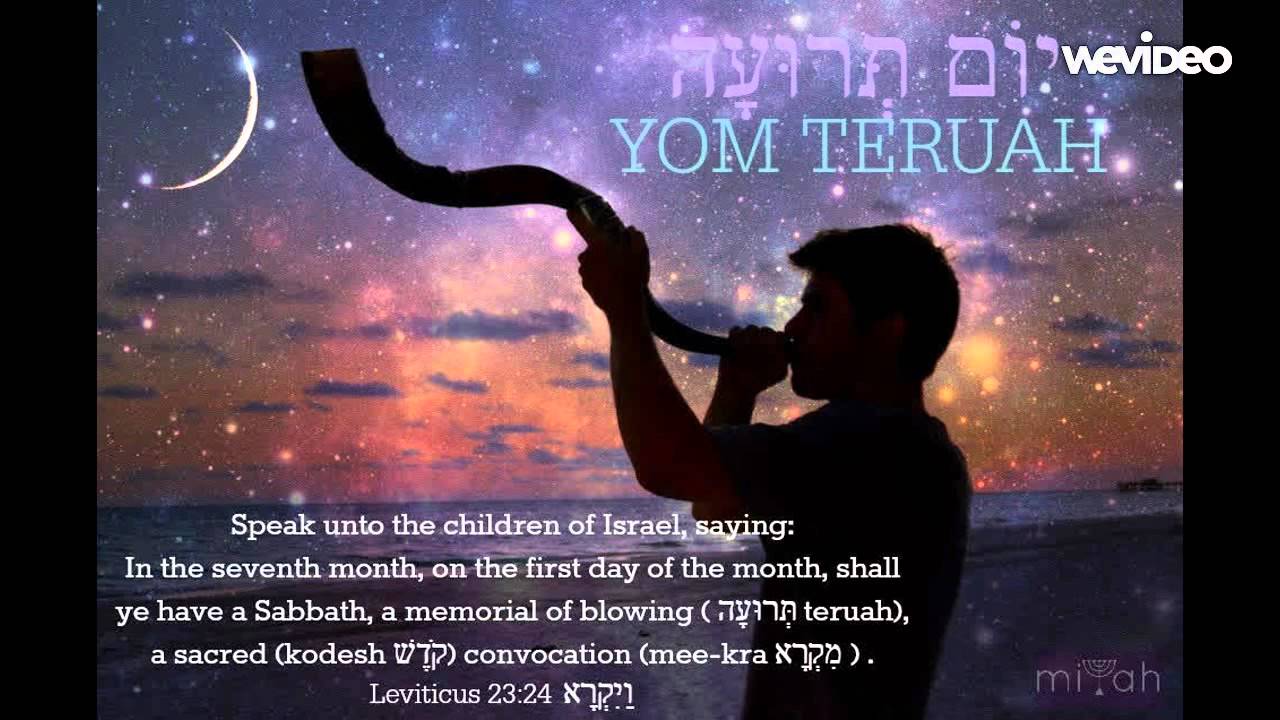 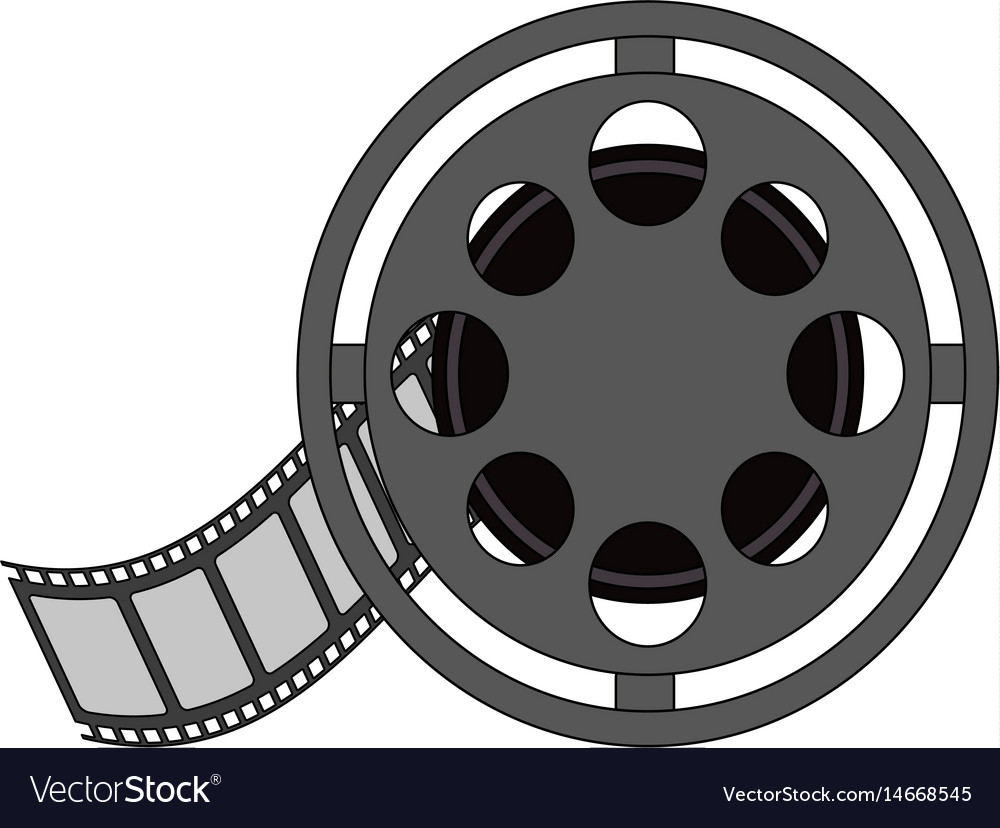 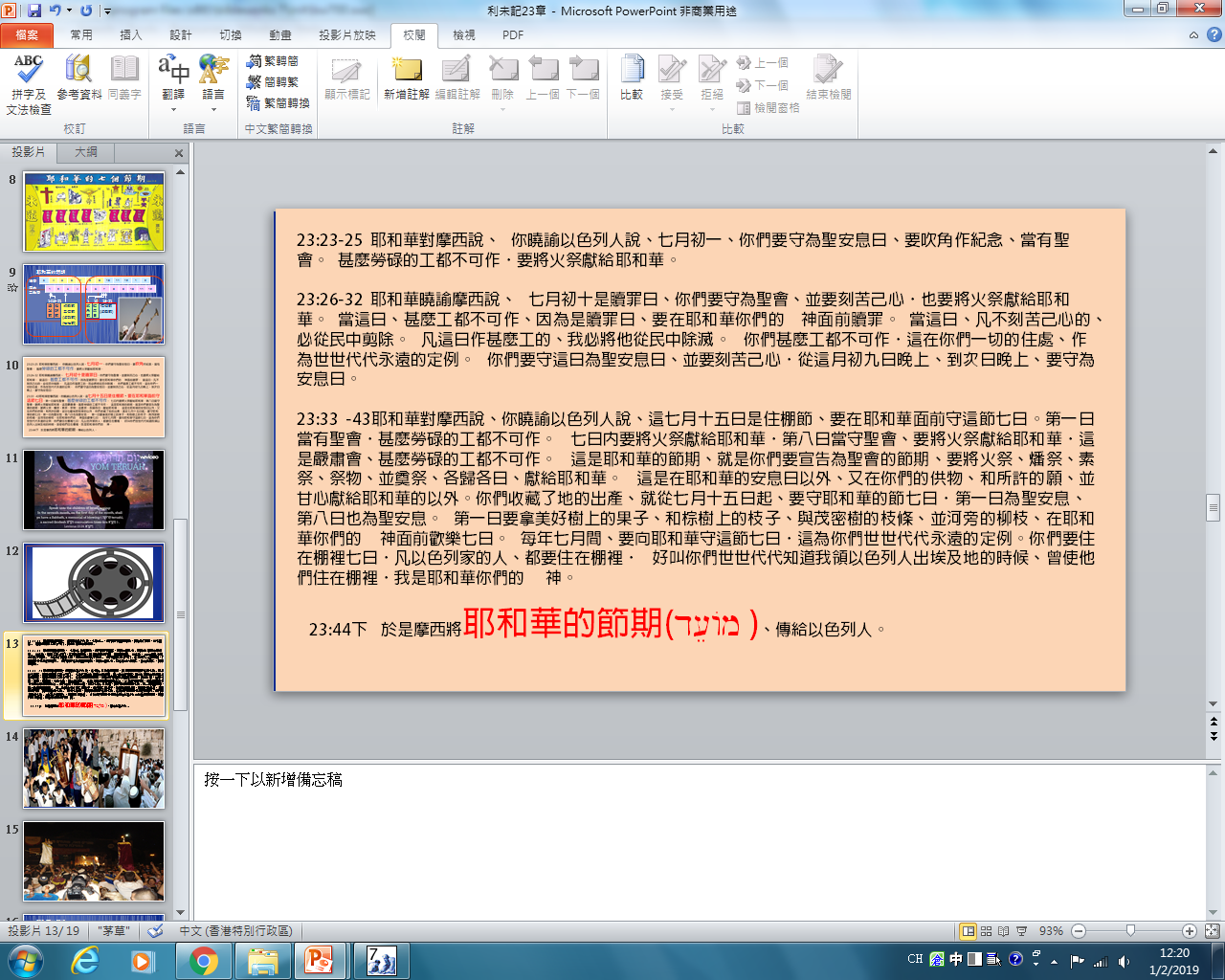 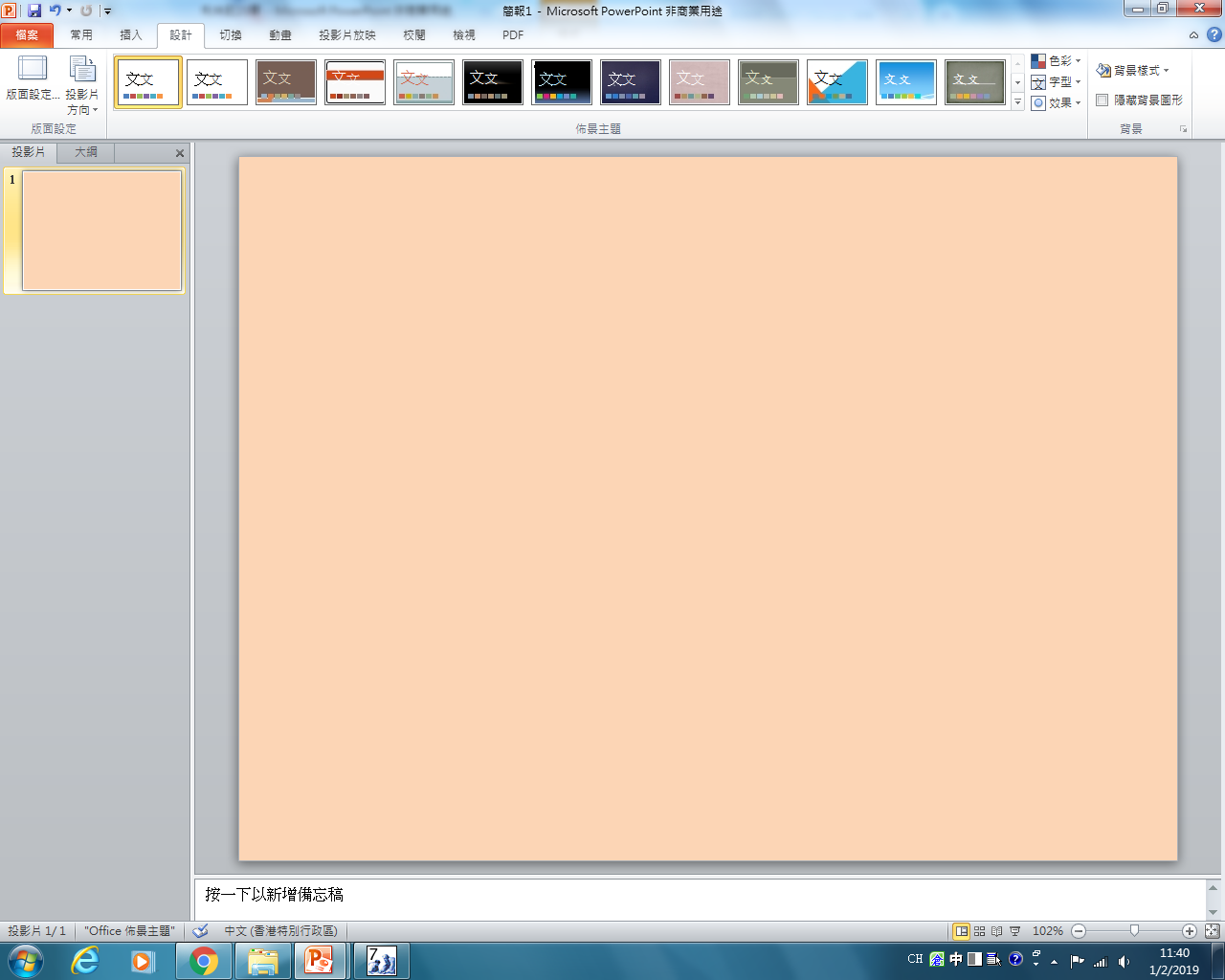 23:23-25 耶和華對摩西說、 你曉諭以色列人說、七月初一、你們要守為聖安息日、要吹角作紀念、當有聖會。 甚麼勞碌的工都不可作．要將火祭獻給耶和華。

23:26-32 耶和華曉諭摩西說、 七月初十是贖罪日、你們要守為聖會、並要刻苦己心．也要將火祭獻給耶和華。 當這日、甚麼工都不可作、因為是贖罪日、要在耶和華你們的　神面前贖罪。 當這日、凡不刻苦己心的、必從民中剪除。 凡這日作甚麼工的、我必將他從民中除滅。 你們甚麼工都不可作．這在你們一切的住處、作為世世代代永遠的定例。 你們要守這日為聖安息日、並要刻苦己心．從這月初九日晚上、到次日晚上、要守為安息日。
23:33 -43耶和華對摩西說、你曉諭以色列人說、這七月十五日是住棚節、要在耶和華面前守這節七日。第一日當有聖會．甚麼勞碌的工都不可作。 七日內要將火祭獻給耶和華．第八日當守聖會、要將火祭獻給耶和華．這是嚴肅會、甚麼勞碌的工都不可作。 這是耶和華的節期、就是你們要宣告為聖會的節期、要將火祭、燔祭、素祭、祭物、並奠祭、各歸各日、獻給耶和華。 這是在耶和華的安息日以外、又在你們的供物、和所許的願、並甘心獻給耶和華的以外。你們收藏了地的出產、就從七月十五日起、要守耶和華的節七日．第一日為聖安息、第八日也為聖安息。 第一日要拿美好樹上的果子、和棕樹上的枝子、與茂密樹的枝條、並河旁的柳枝、在耶和華你們的　神面前歡樂七日。 每年七月間、要向耶和華守這節七日．這為你們世世代代永遠的定例。你們要住在棚裡七日．凡以色列家的人、都要住在棚裡． 好叫你們世世代代知道我領以色列人出埃及地的時候、曾使他們住在棚裡．我是耶和華你們的　神。
  23:44下    於是摩西將耶和華的節期(d[eAm )、傳給以色列人。
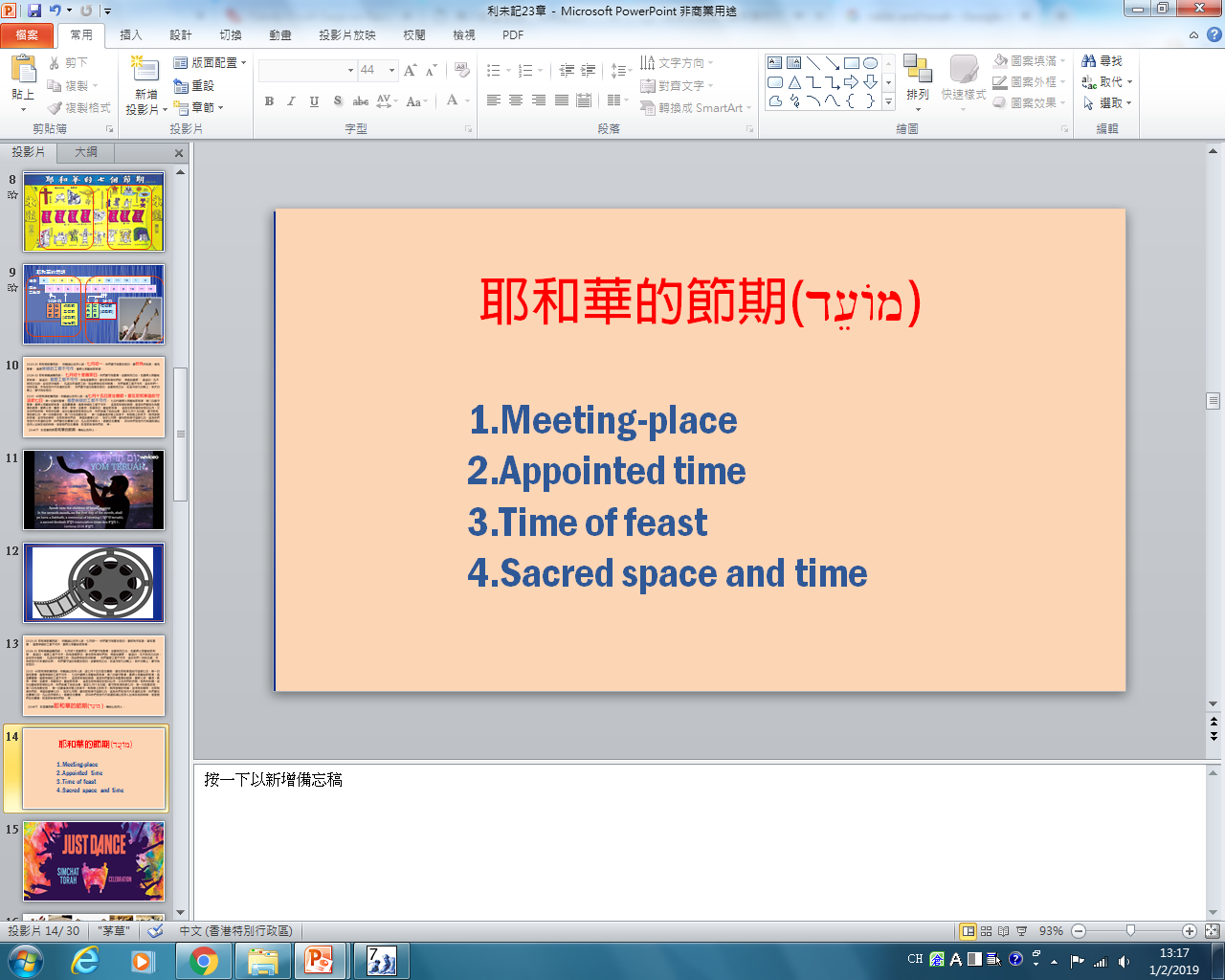 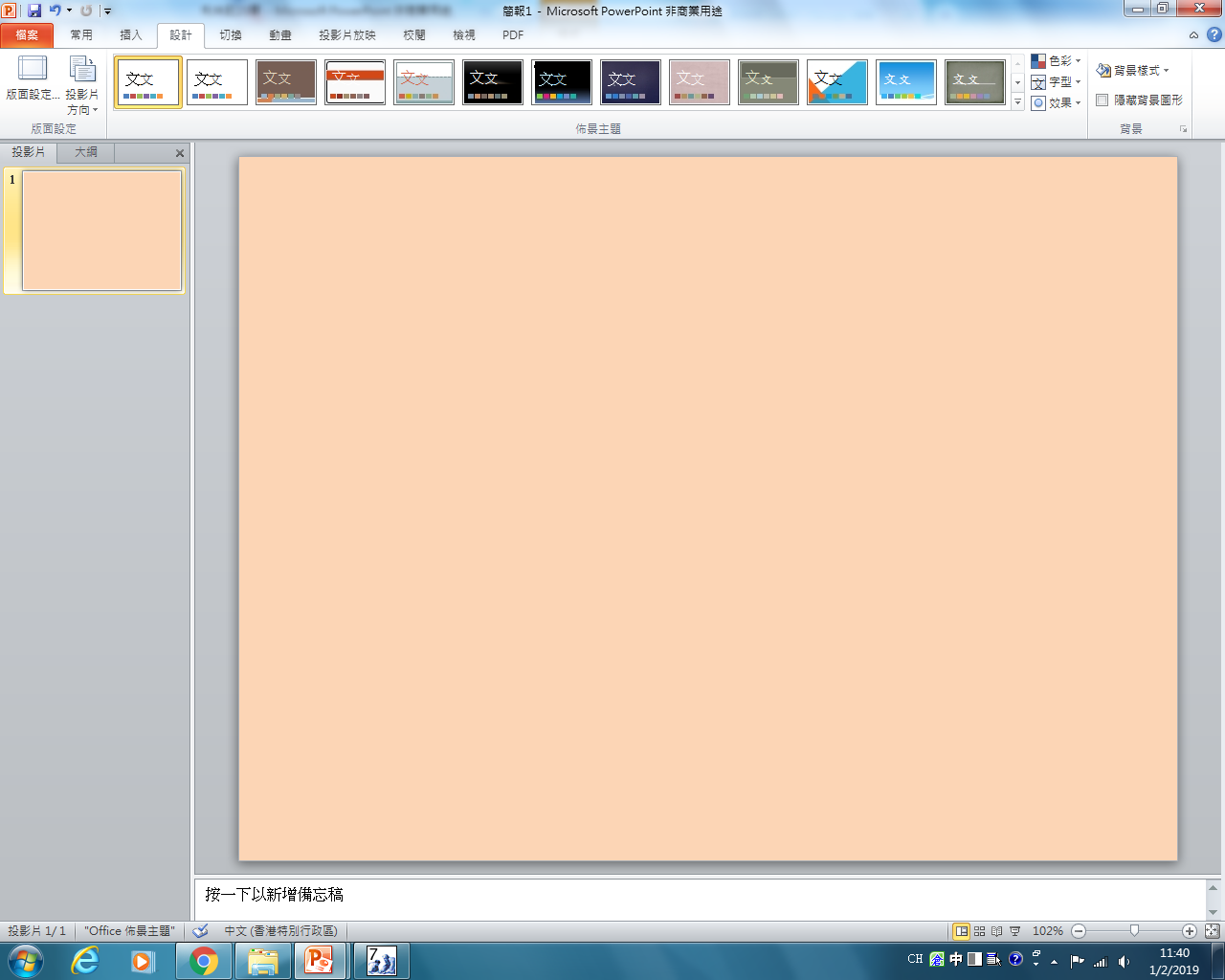 耶和華的節期(d[eAm)

Meeting-place
Appointed time
Time of feast
Sacred space and time
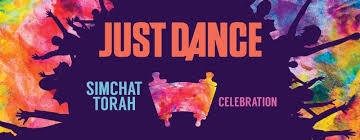 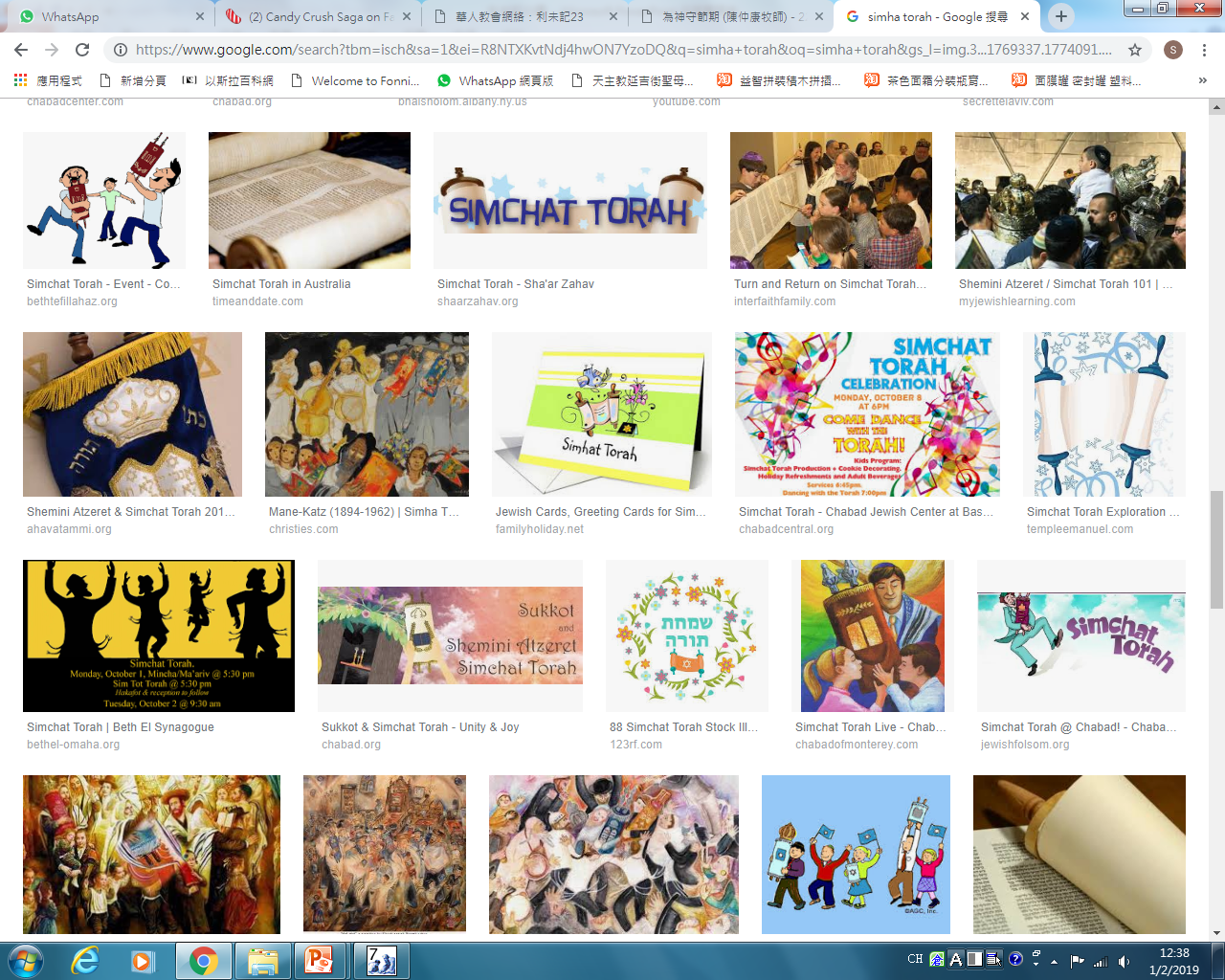 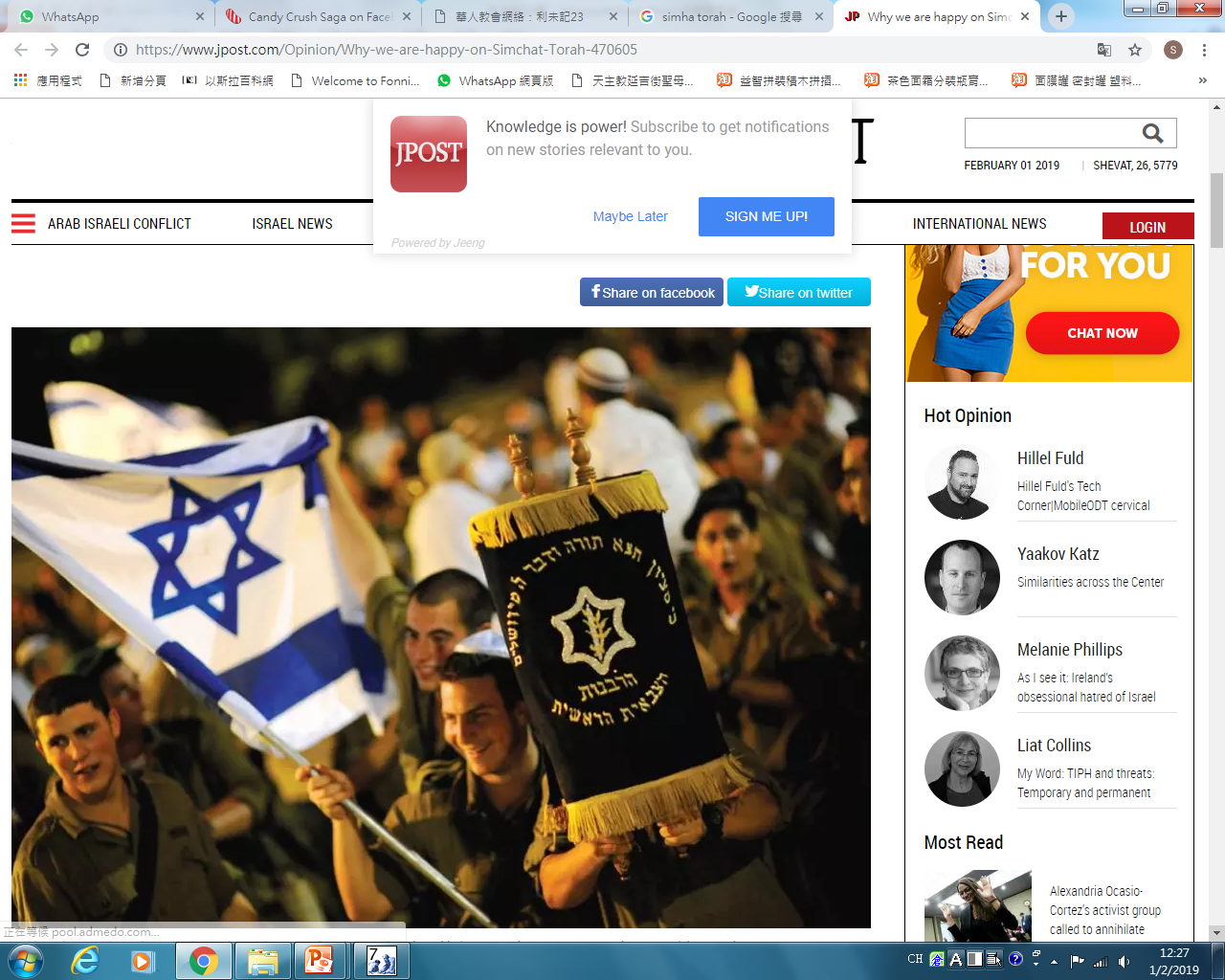 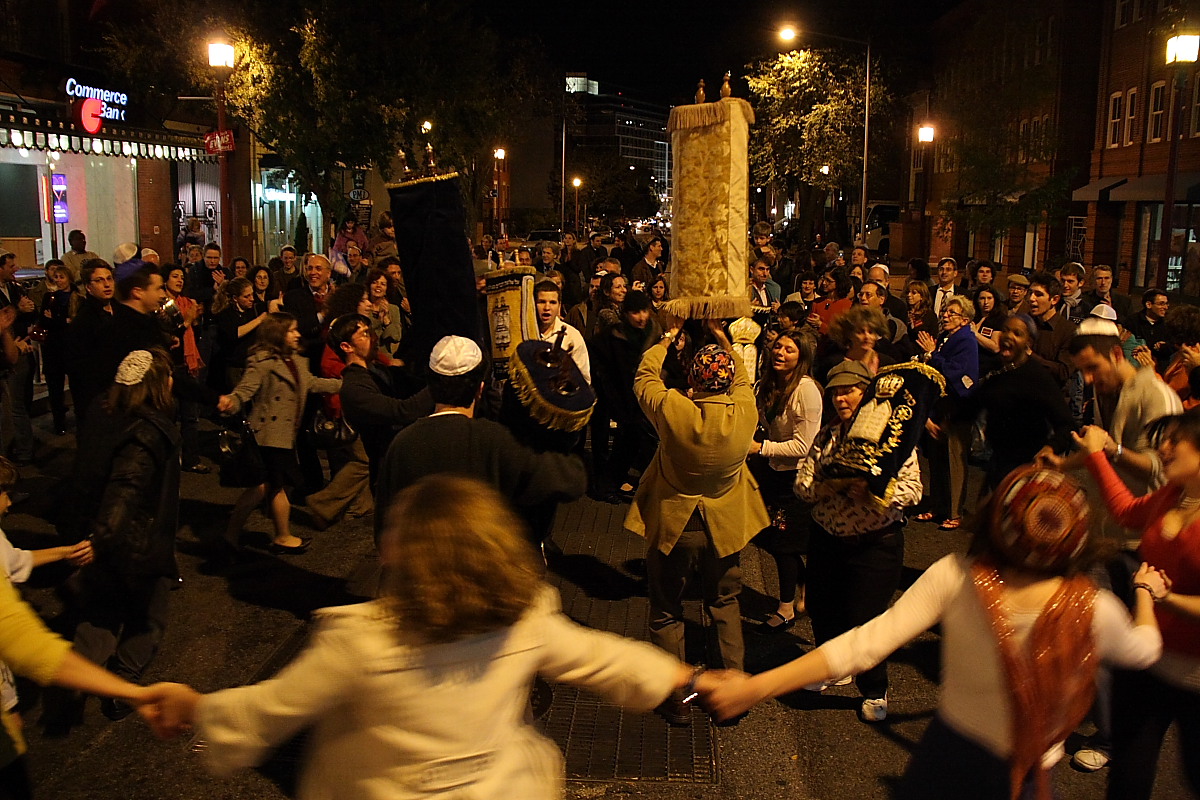 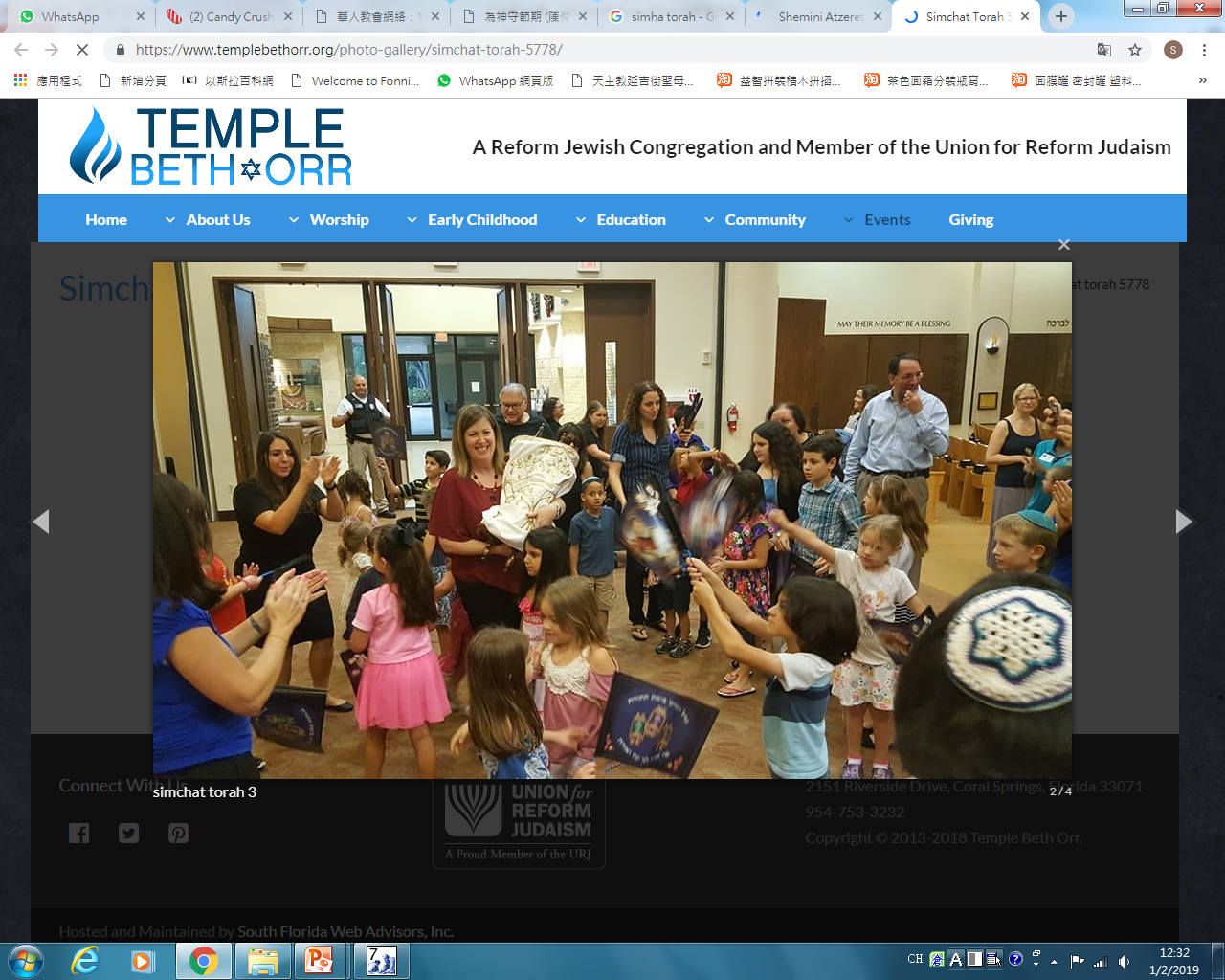 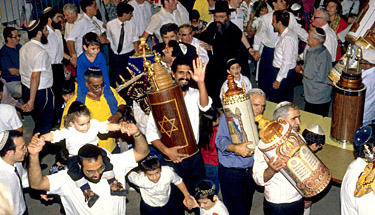 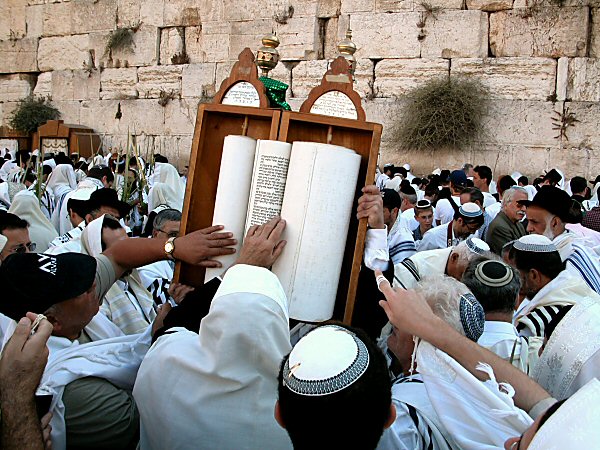 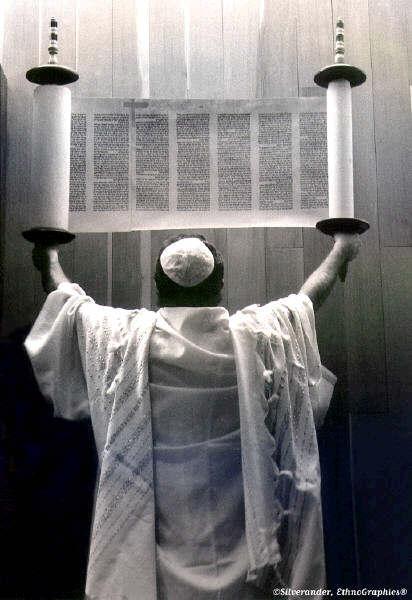 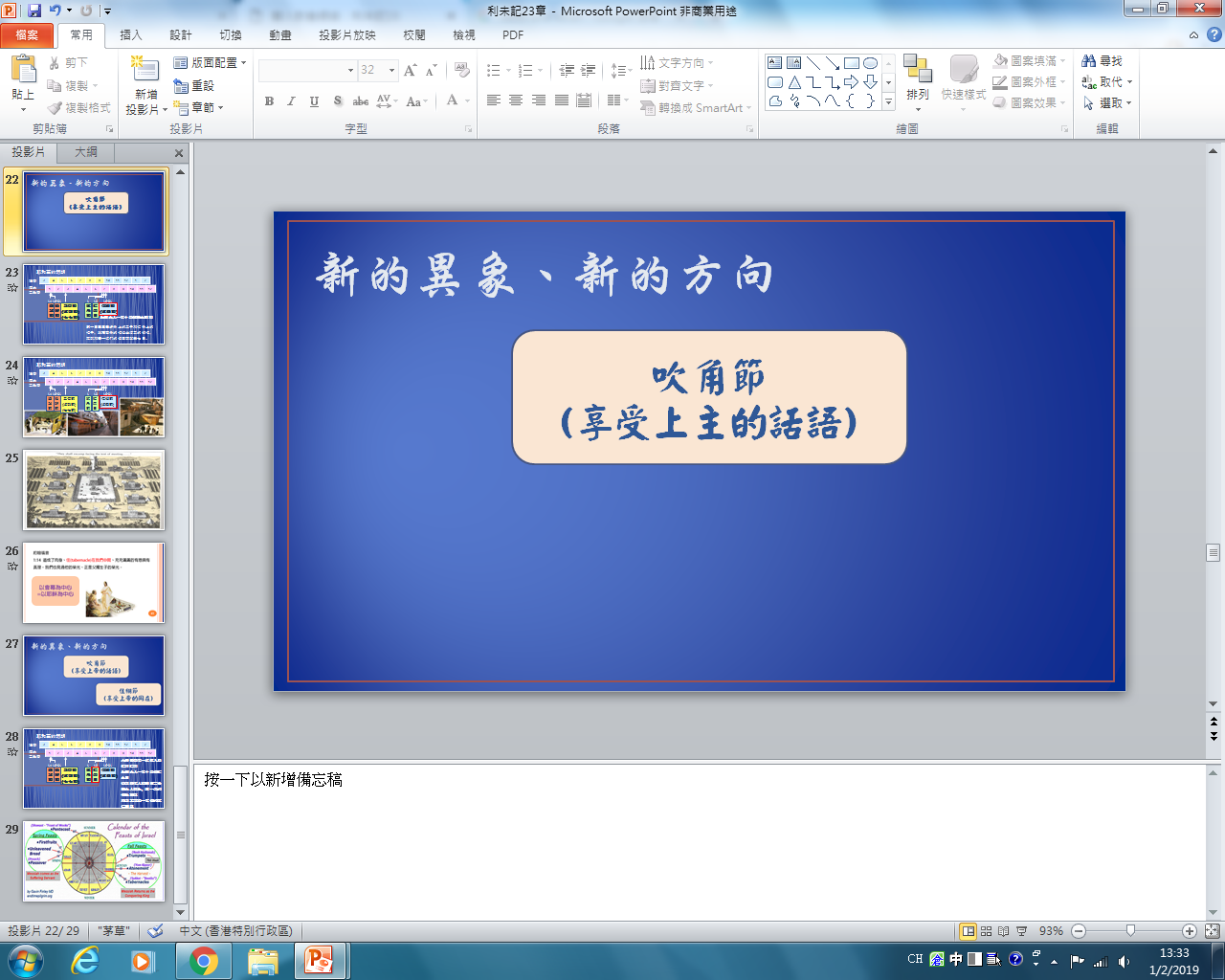 新的異象、新的方向
吹角節
(享受上主的話語)
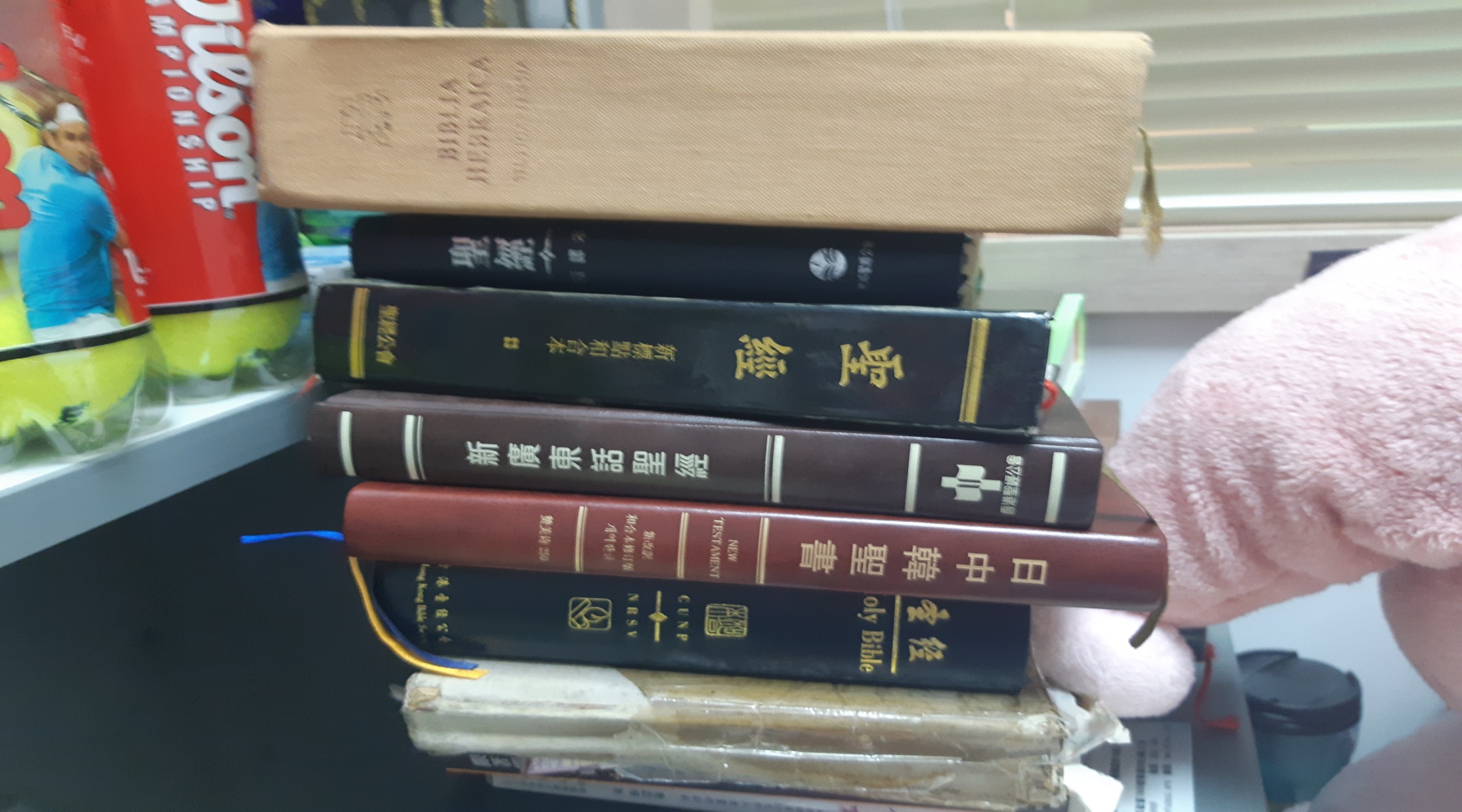 耶和華的節期
陽曆
猶太
宗教曆
1
10
15-21
15-21
14
五旬節
(收割節)
(七七節)
逾
越
節
除
酵
節
吹
角
節
贖
罪
日
住棚節
(收藏節)
為猶太人一年中最歡樂之節期
第一日要拿美好樹上的果子和棕樹上的枝子，與茂密樹的枝條並河旁的柳枝，在耶和華─你們的神面前歡樂七日。(利23:41)
耶和華的節期
陽曆
猶太
宗教曆
1
10
15-21
15-21
14
五旬節
(收割節)
(七七節)
逾
越
節
除
酵
節
吹
角
節
贖
罪
日
住棚節
(收藏節)
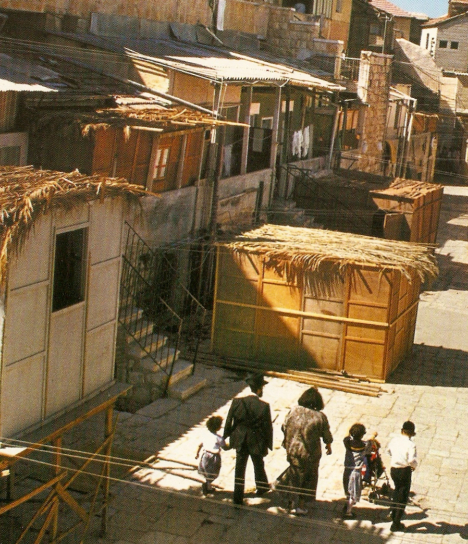 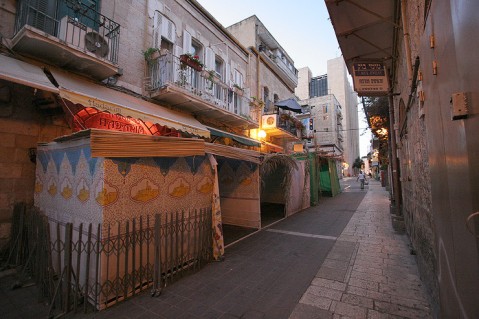 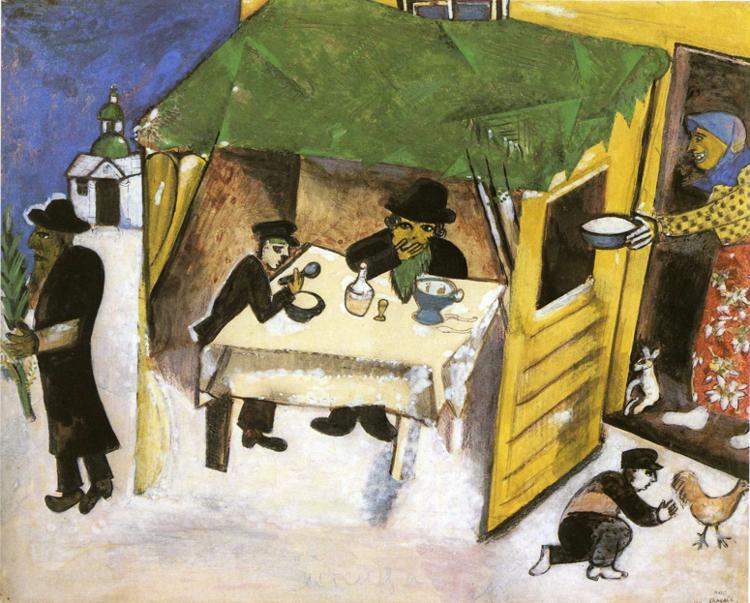 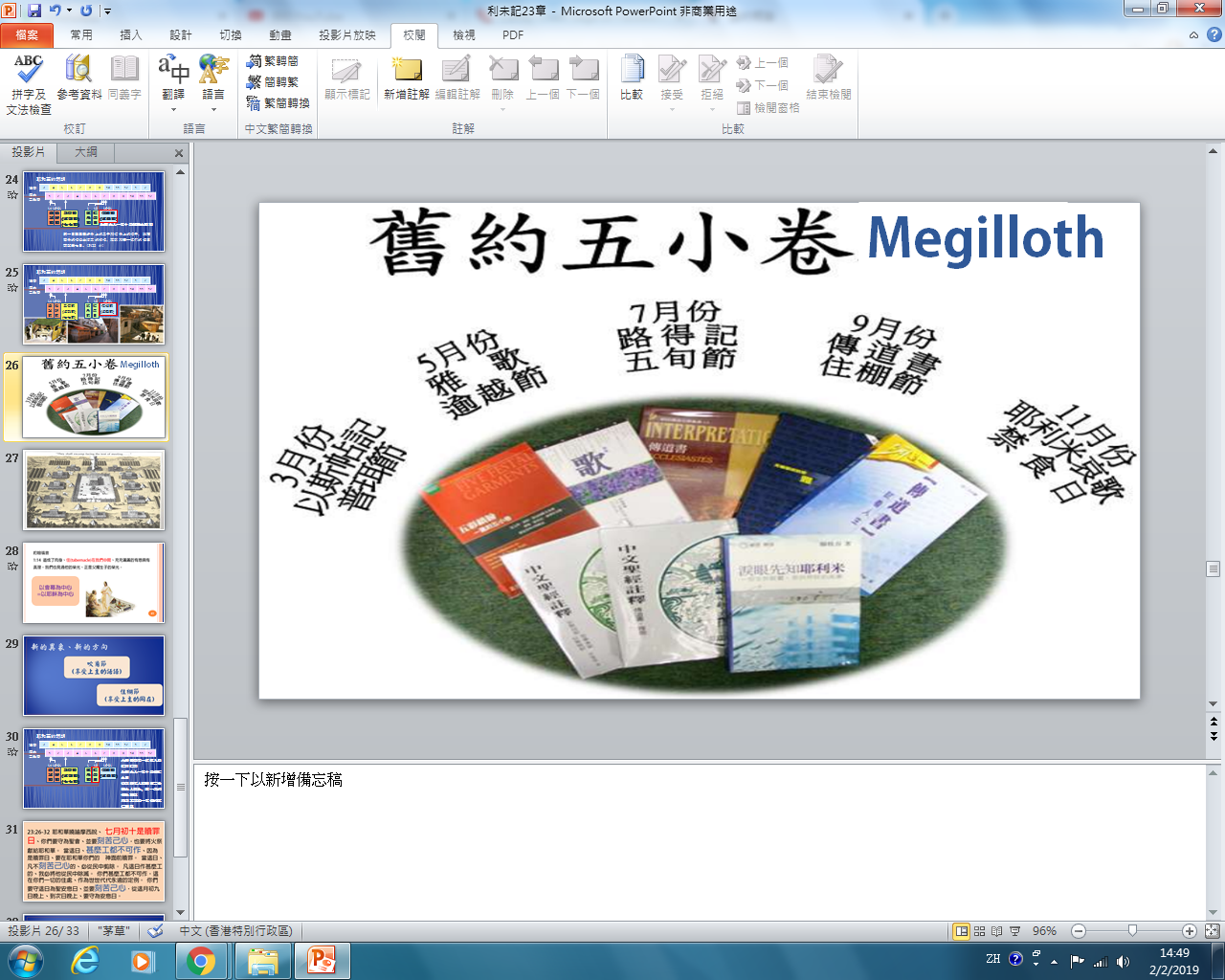 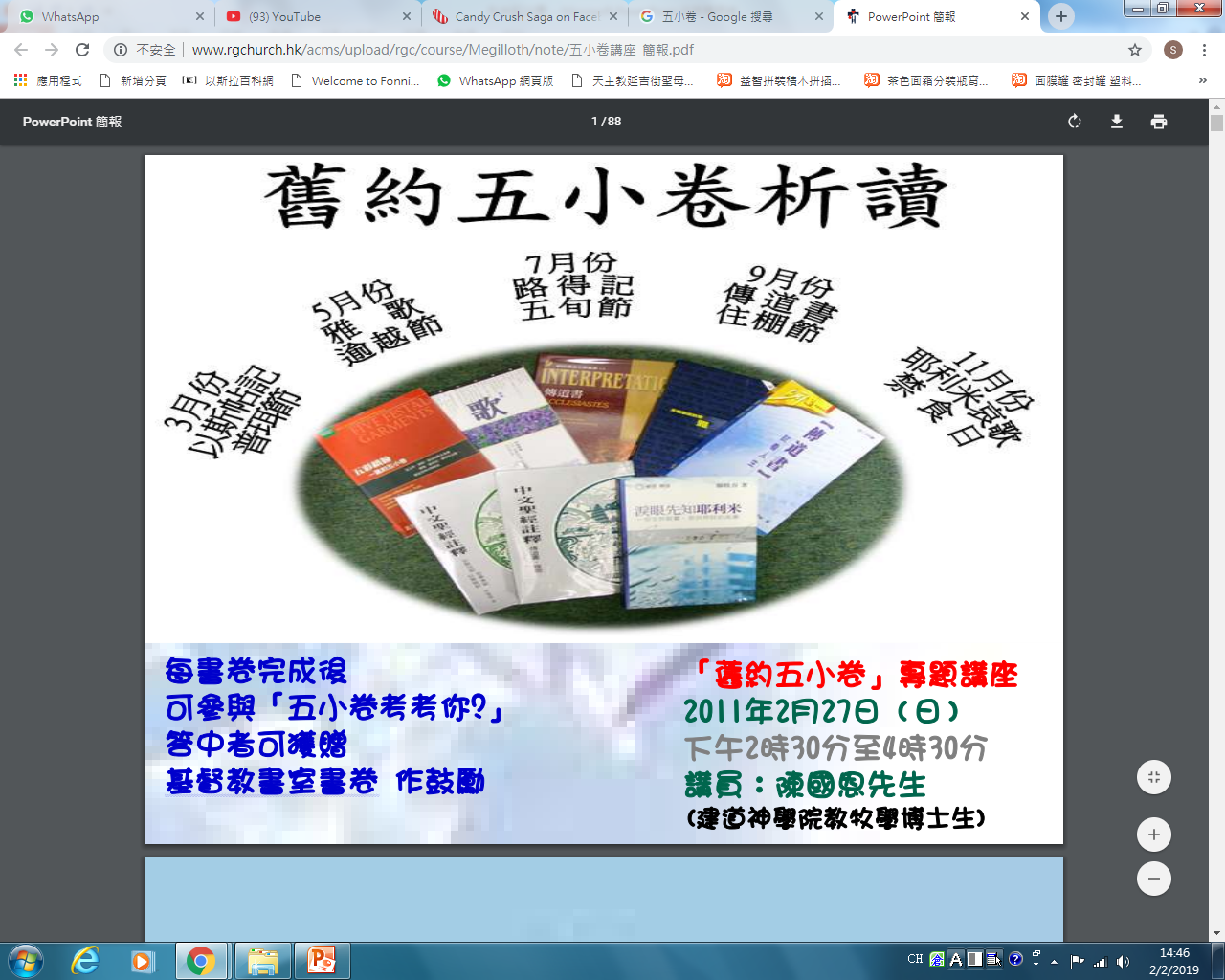 Megilloth
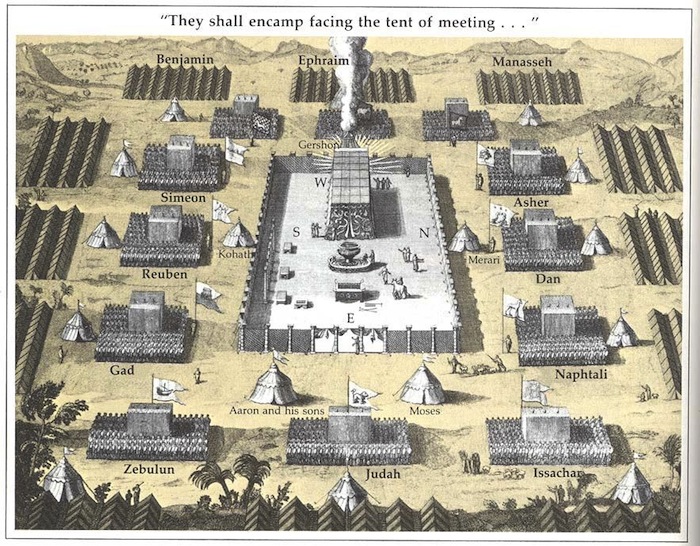 27
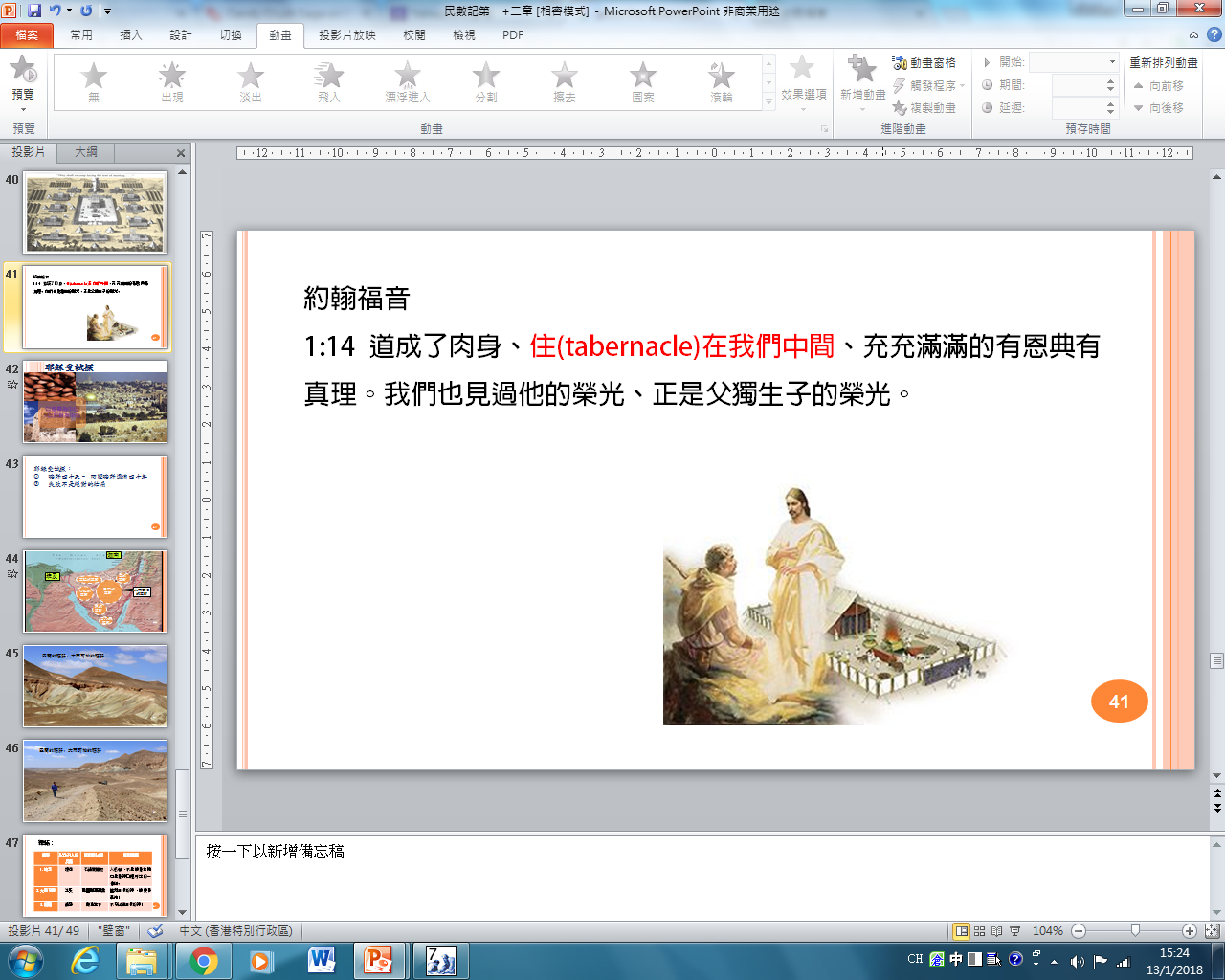 約翰福音
1:14 道成了肉身、住(tabernacle)在我們中間、充充滿滿的有恩典有真理。我們也見過他的榮光、正是父獨生子的榮光。
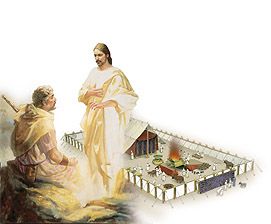 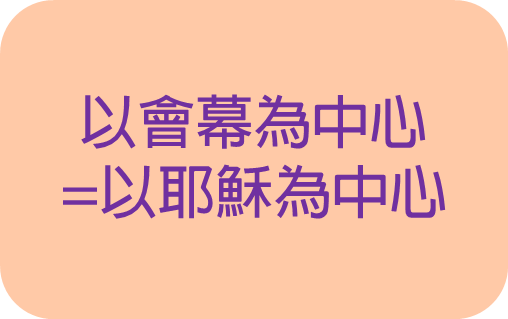 28
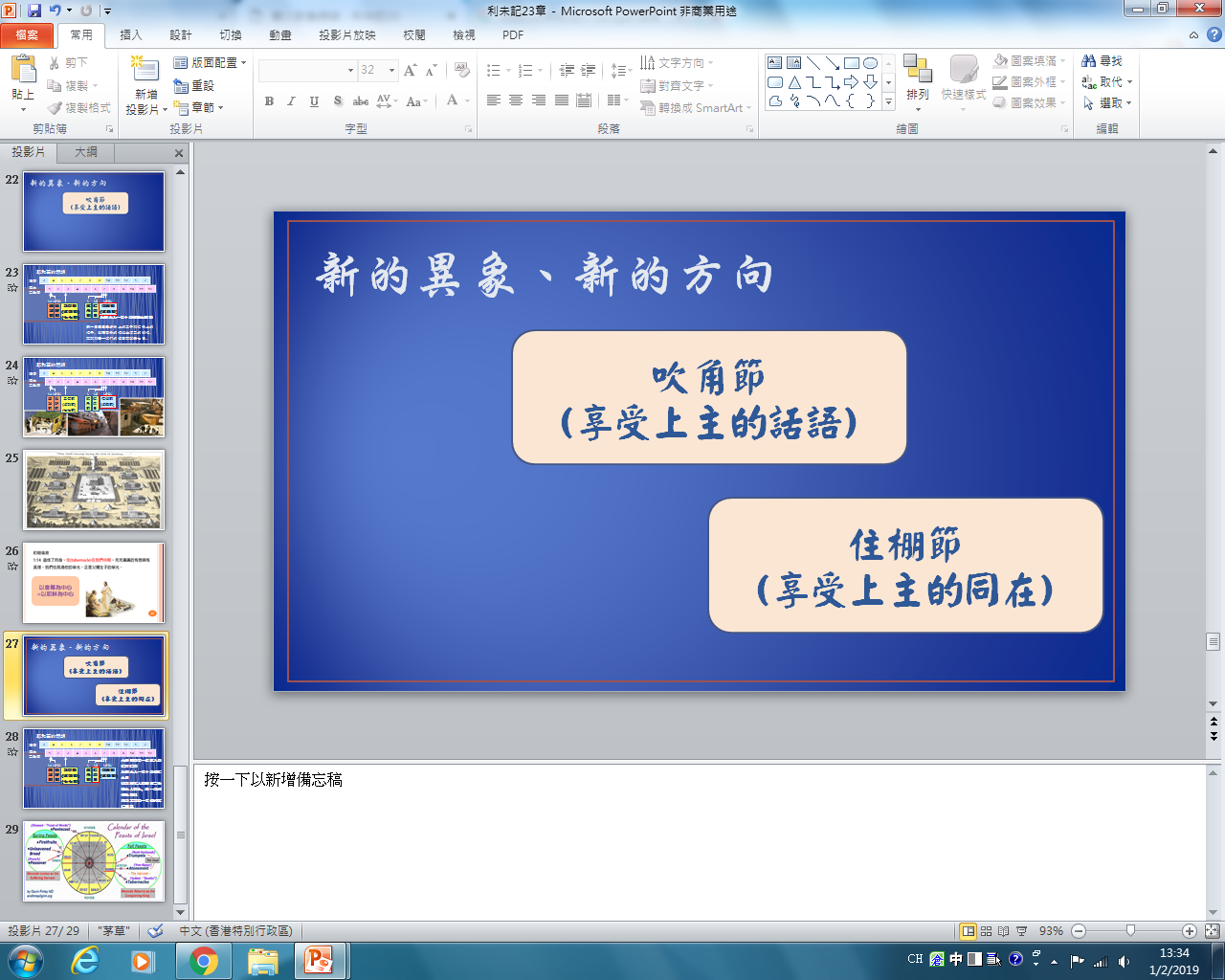 新的異象、新的方向
吹角節
(享受上主的話語)
住棚節
(享受上主的同在)
耶和華的節期
陽曆
猶太
宗教曆
大祭司每年一次進入至聖所贖罪
為猶太人一年中最神聖之日
健康成年人須整日禁食
猶太人認為，這一天的悔改程度
將決定往後一年神的賜福程度
1
10
15-21
15-21
14
五旬節
(收割節)
(七七節)
逾
越
節
除
酵
節
吹
角
節
贖
罪
日
住棚節
(收藏節)
Holy of Holies
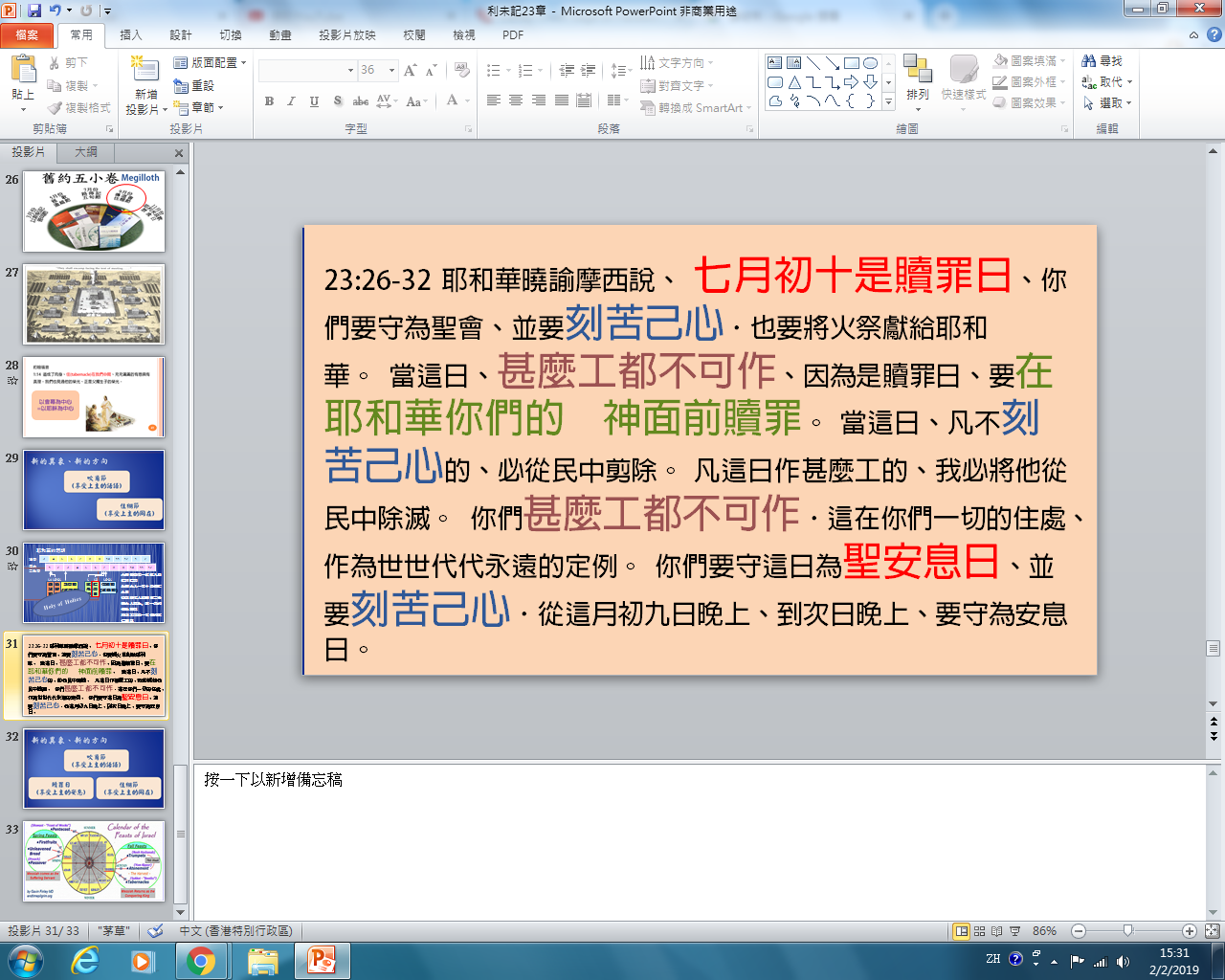 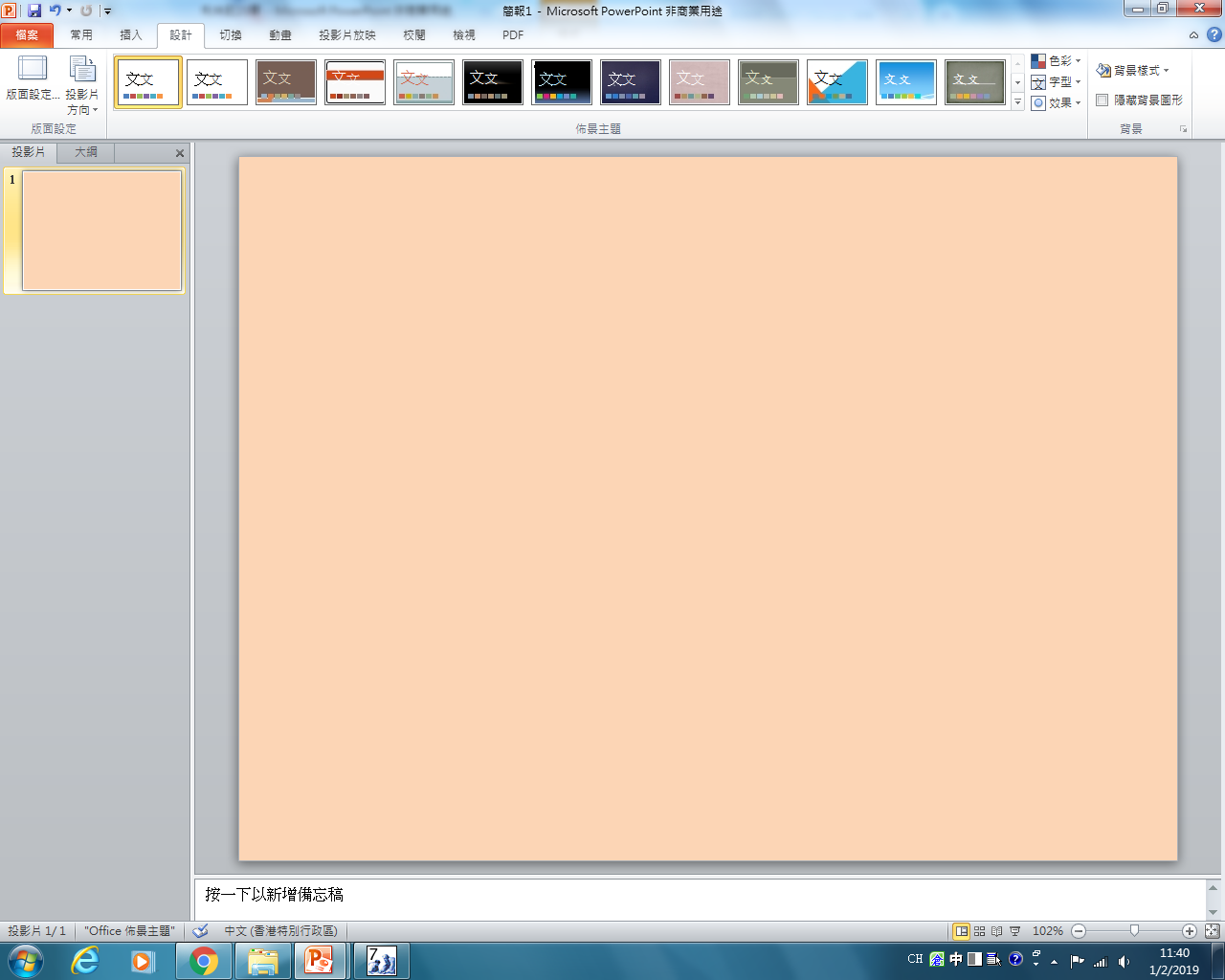 23:26-32 耶和華曉諭摩西說、 七月初十是贖罪日、你們要守為聖會、並要刻苦己心．也要將火祭獻給耶和華。 當這日、甚麼工都不可作、因為是贖罪日、要在耶和華你們的　神面前贖罪。 當這日、凡不刻苦己心的、必從民中剪除。 凡這日作甚麼工的、我必將他從民中除滅。 你們甚麼工都不可作．這在你們一切的住處、作為世世代代永遠的定例。 你們要守這日為聖安息日、並要刻苦己心．從這月初九日晚上、到次日晚上、要守為安息日。
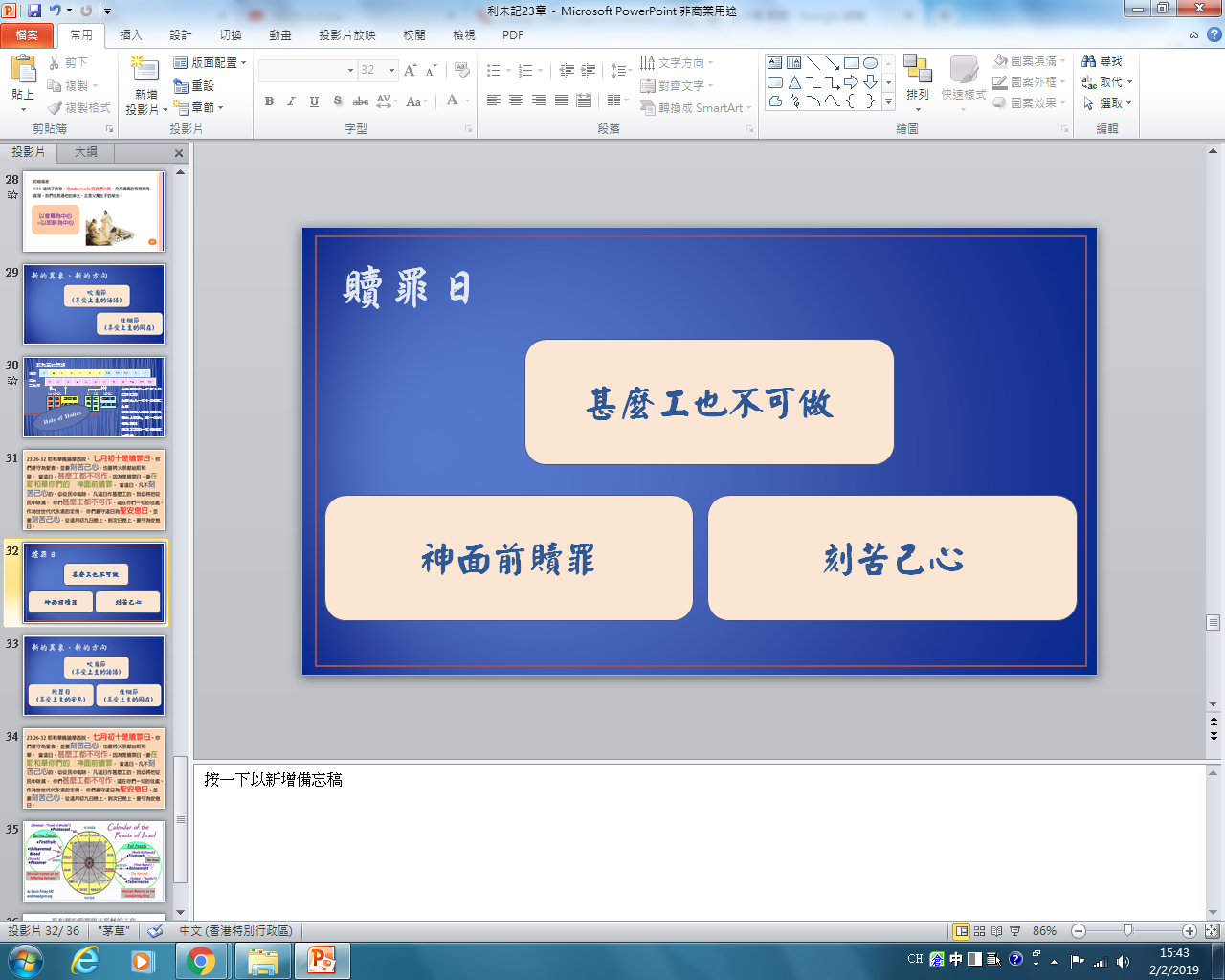 贖罪日
甚麼工也不可做
神面前贖罪
刻苦己心
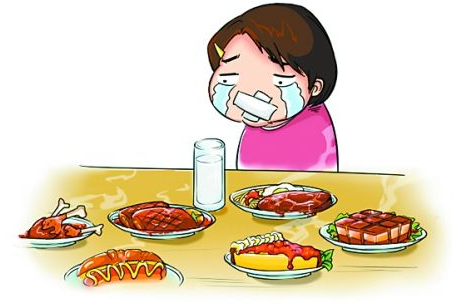 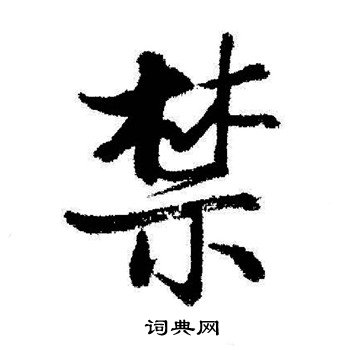 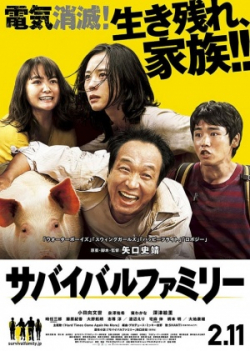 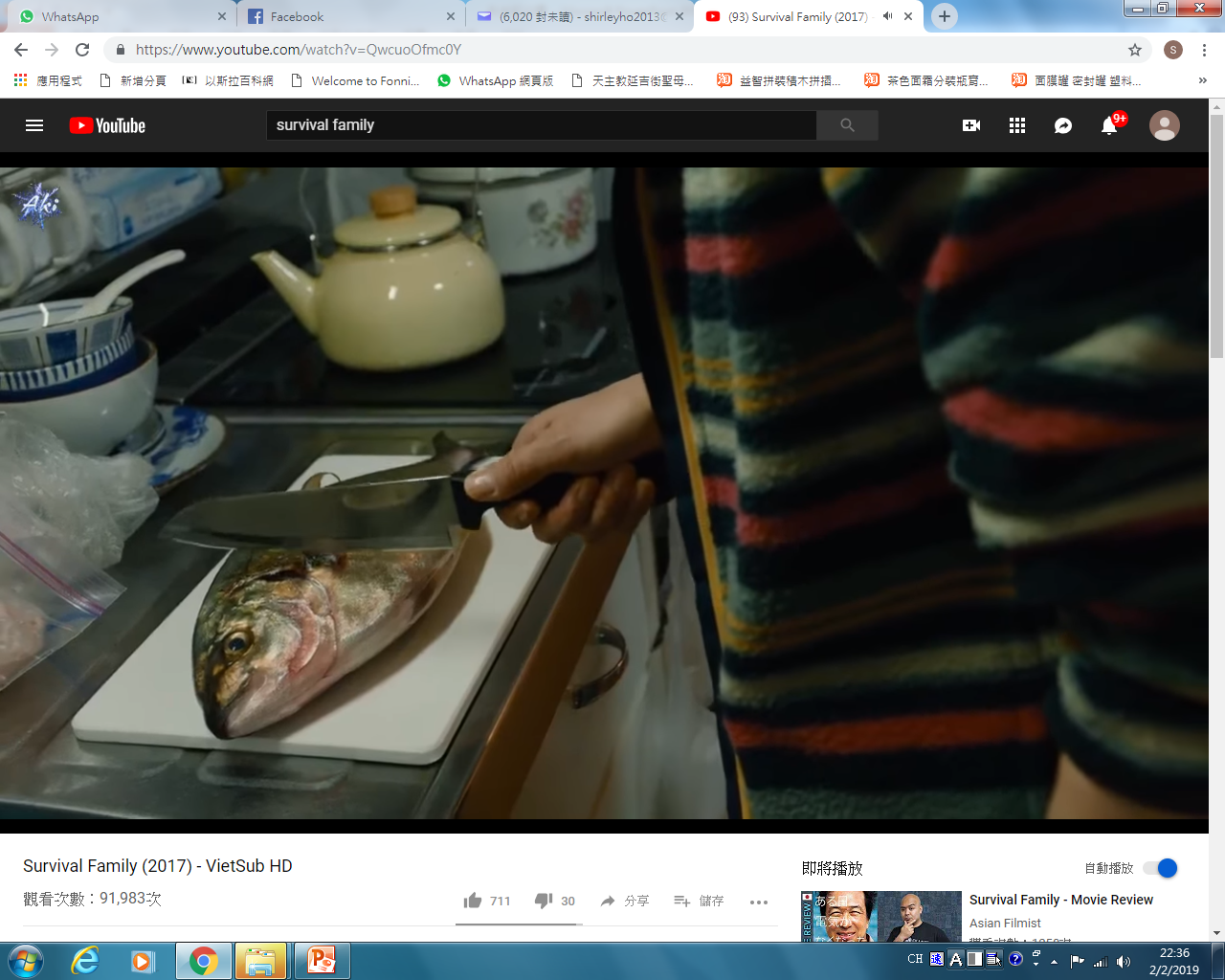 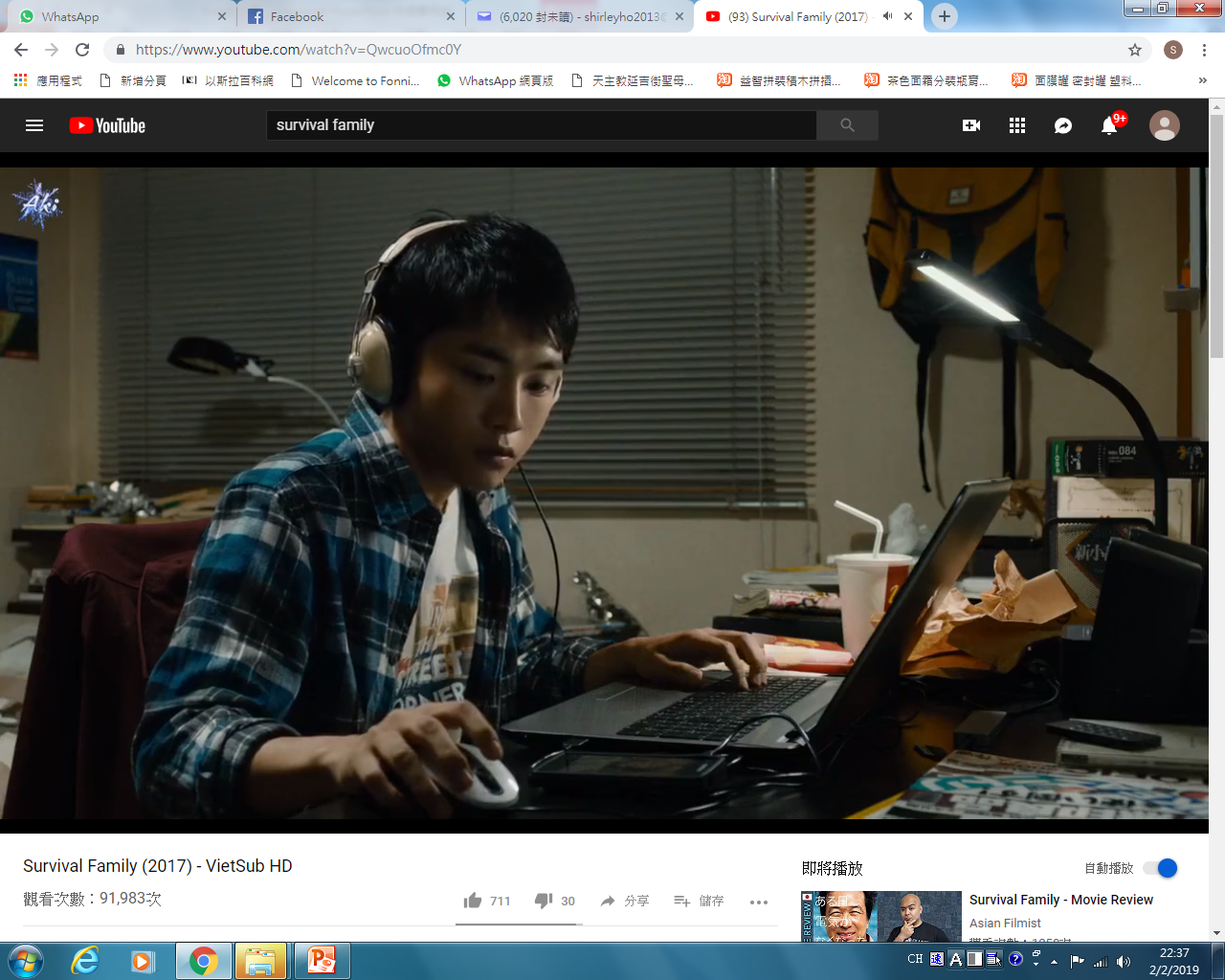 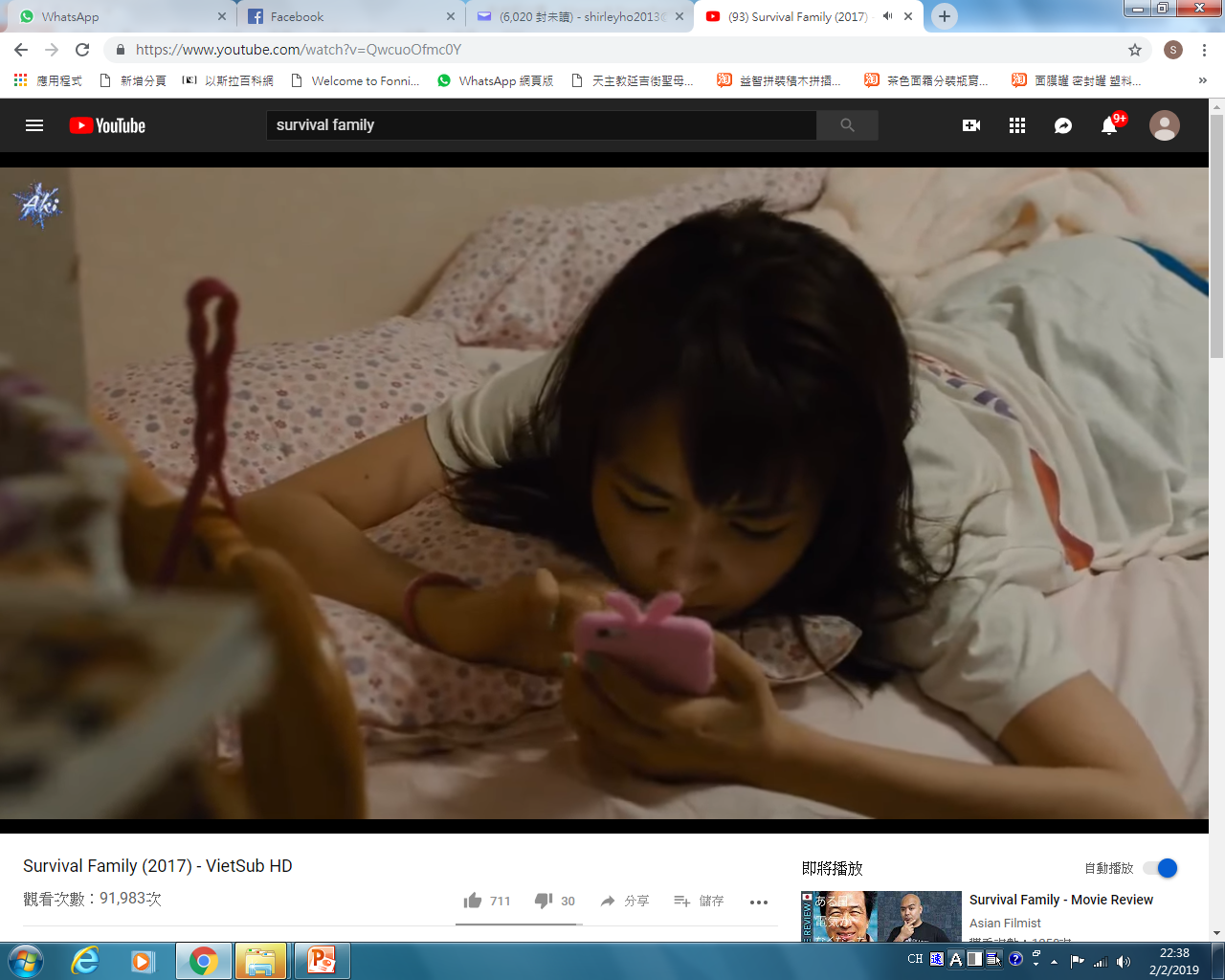 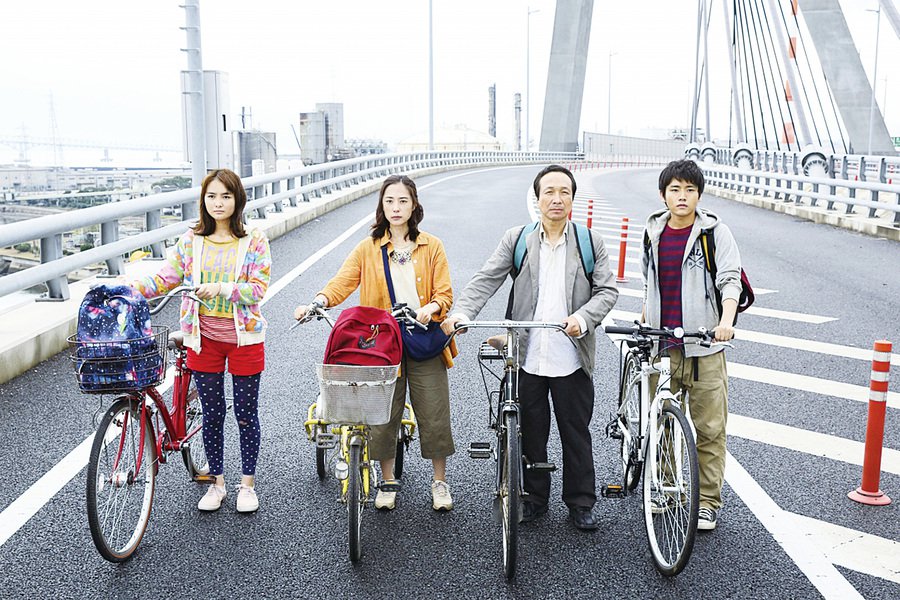 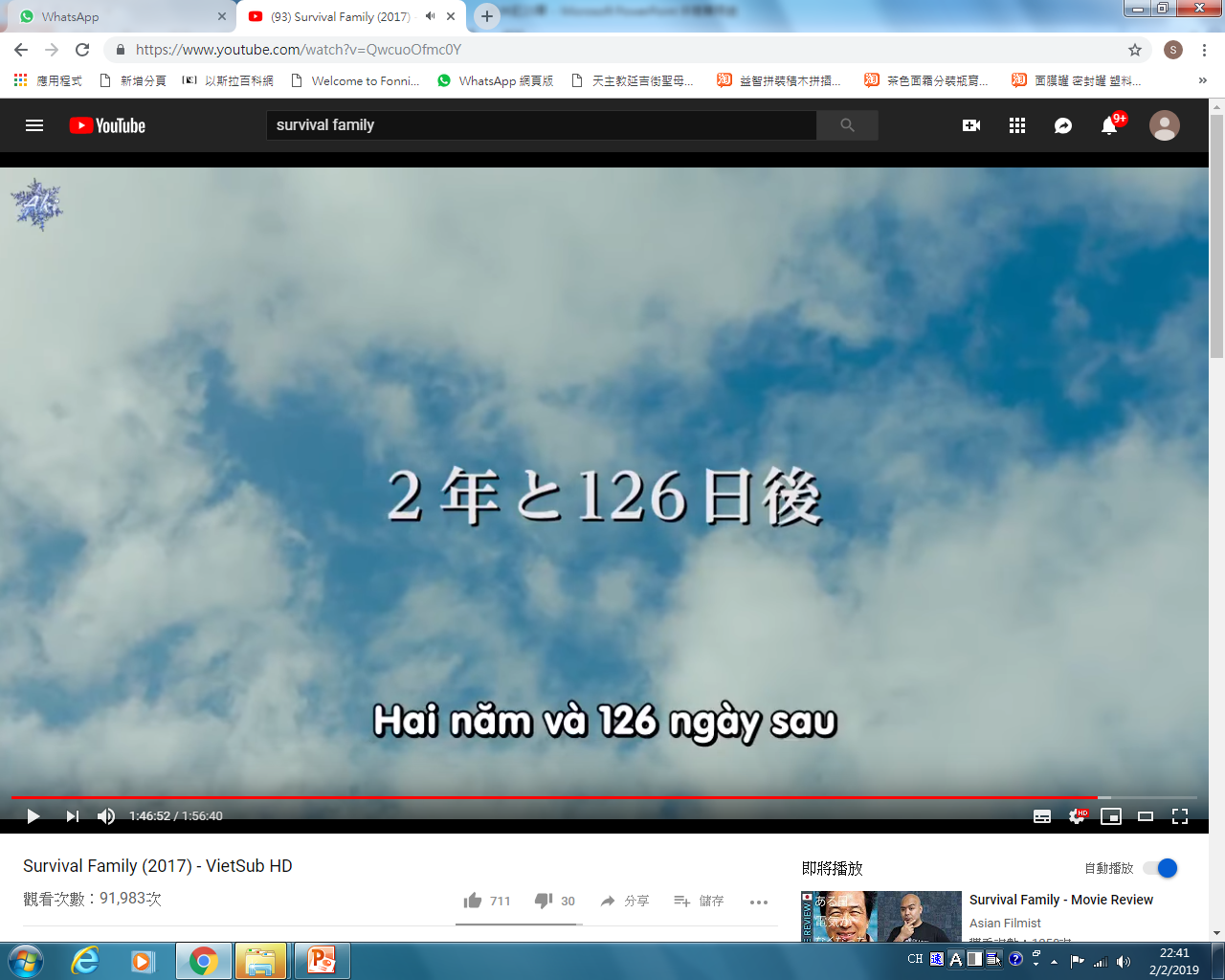 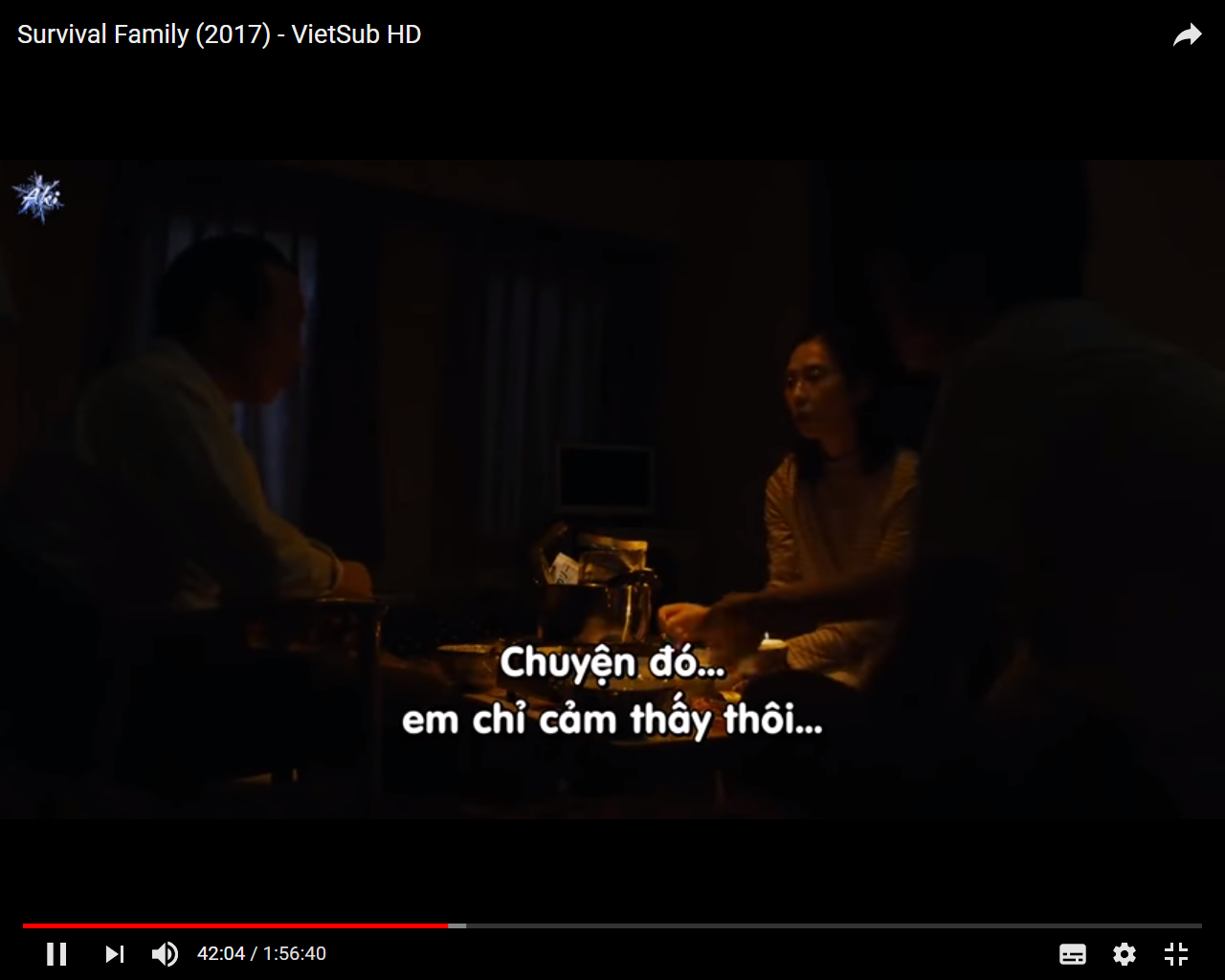 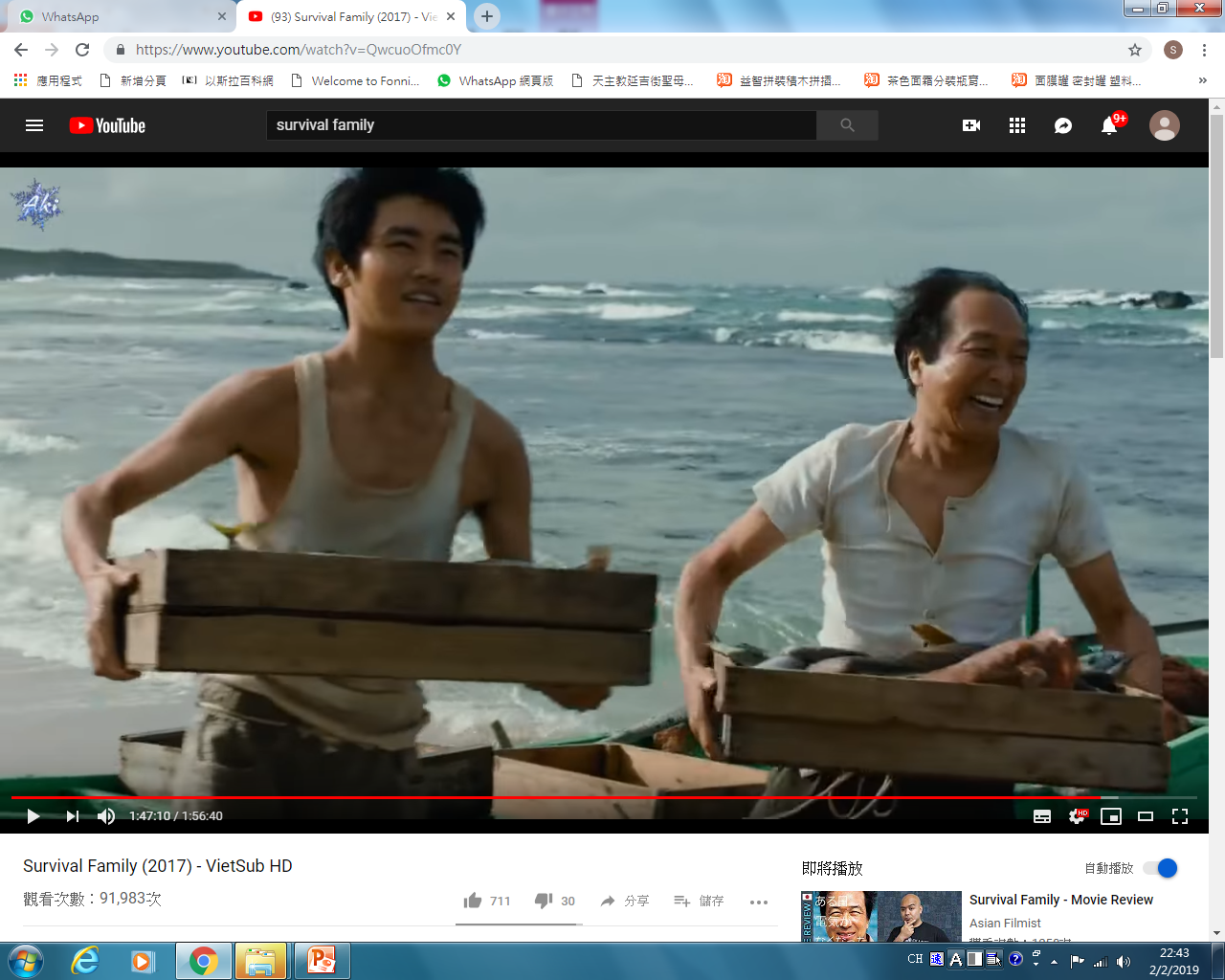 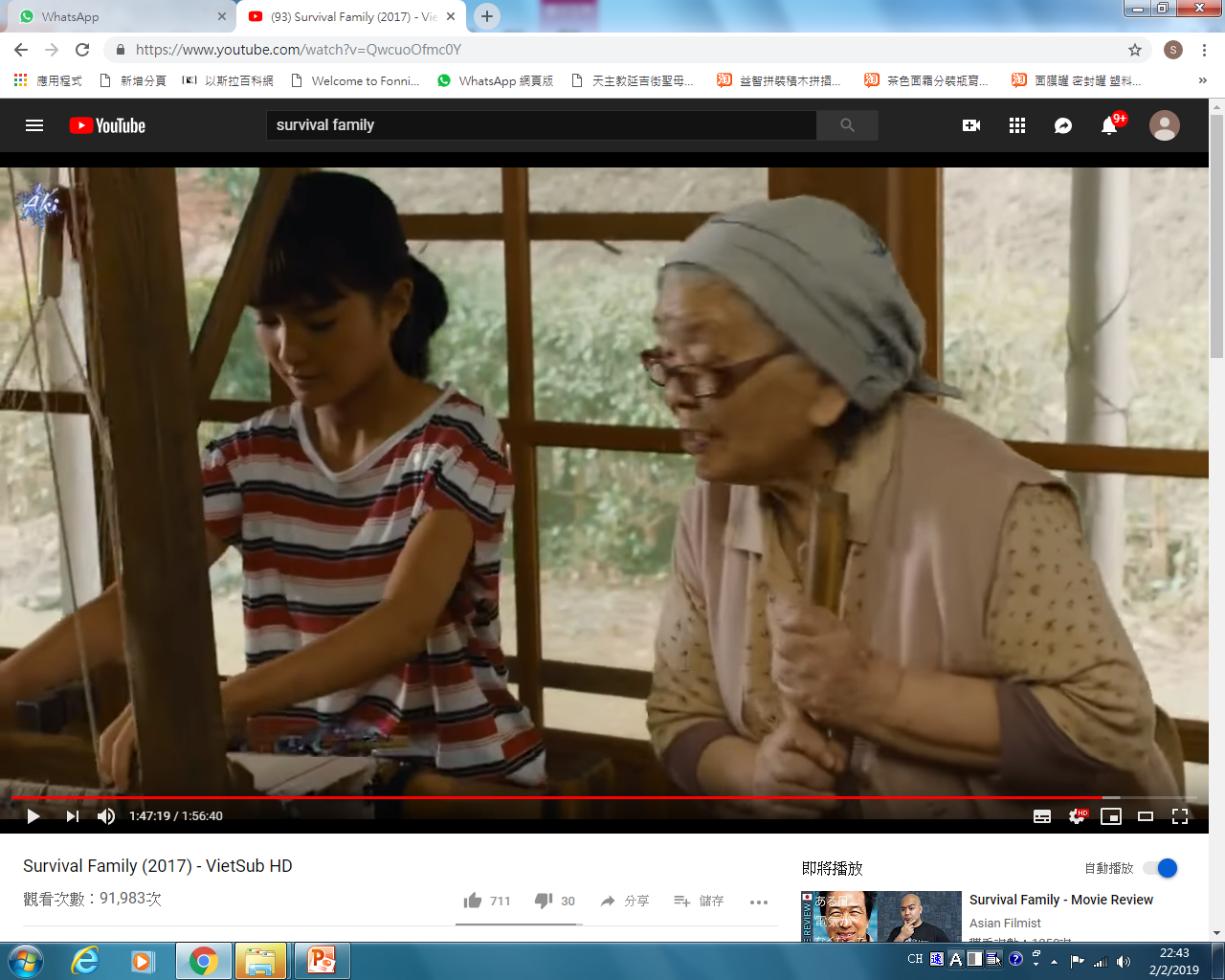 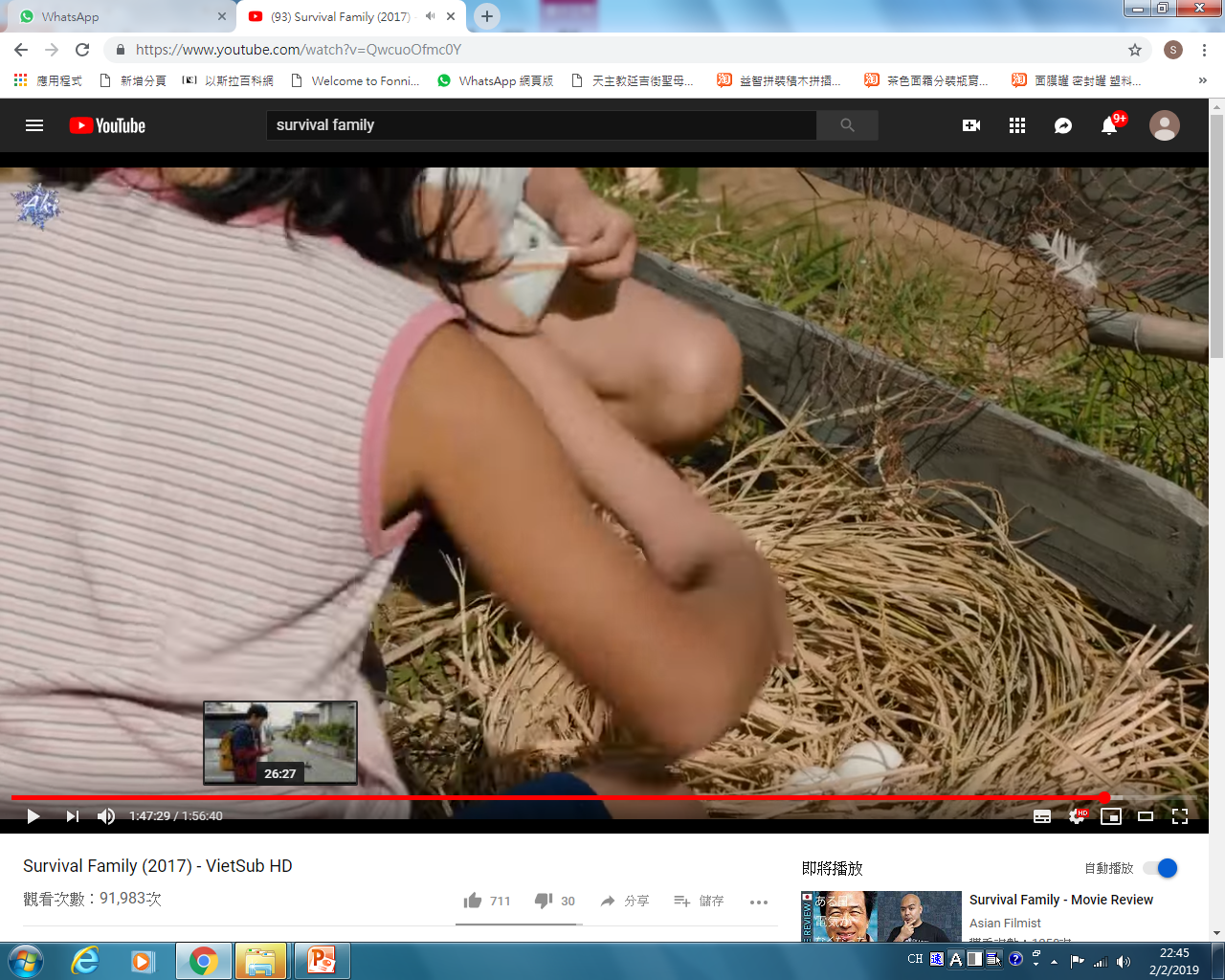 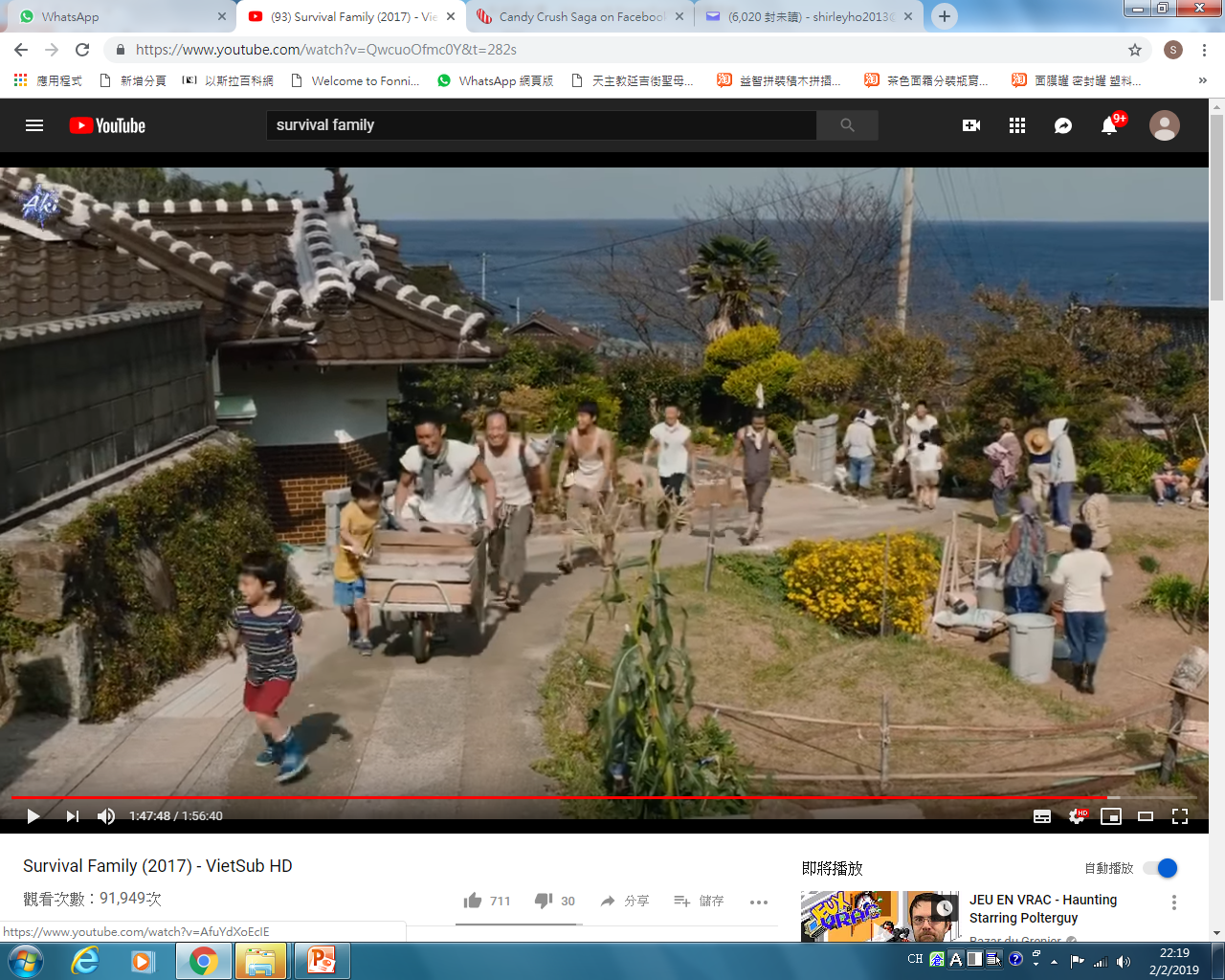 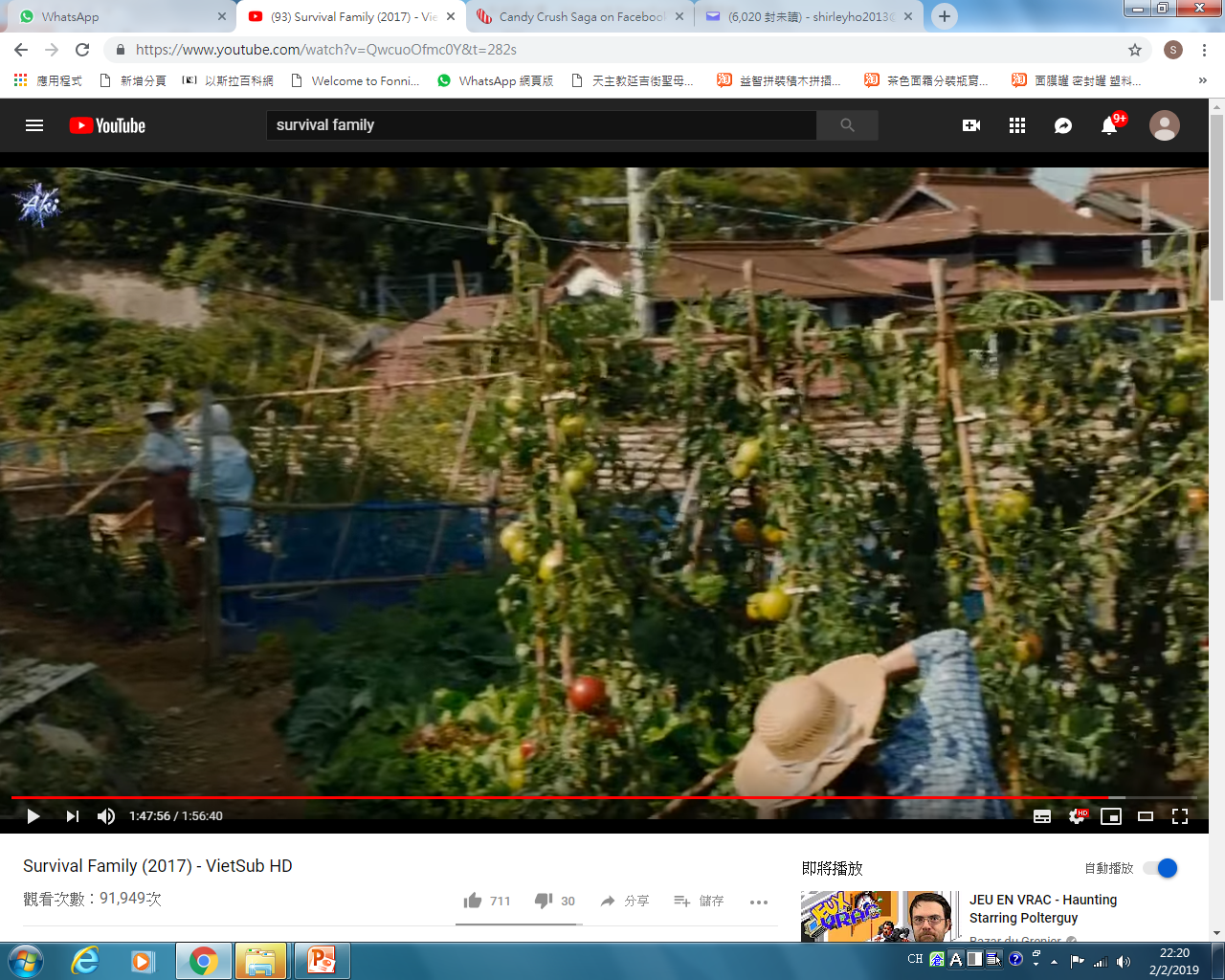 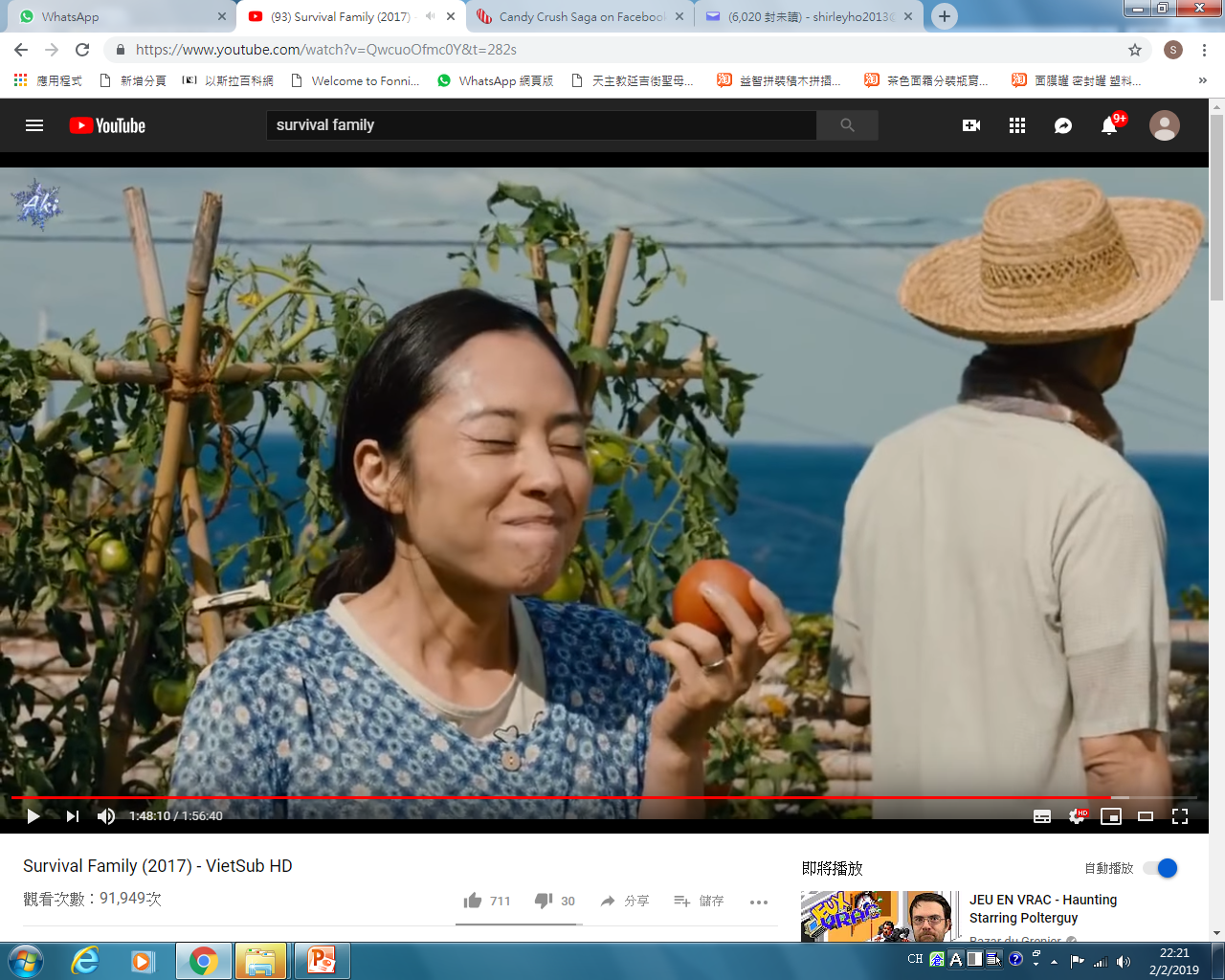 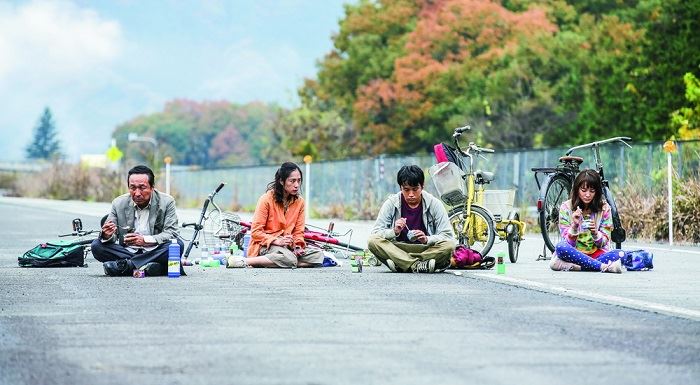 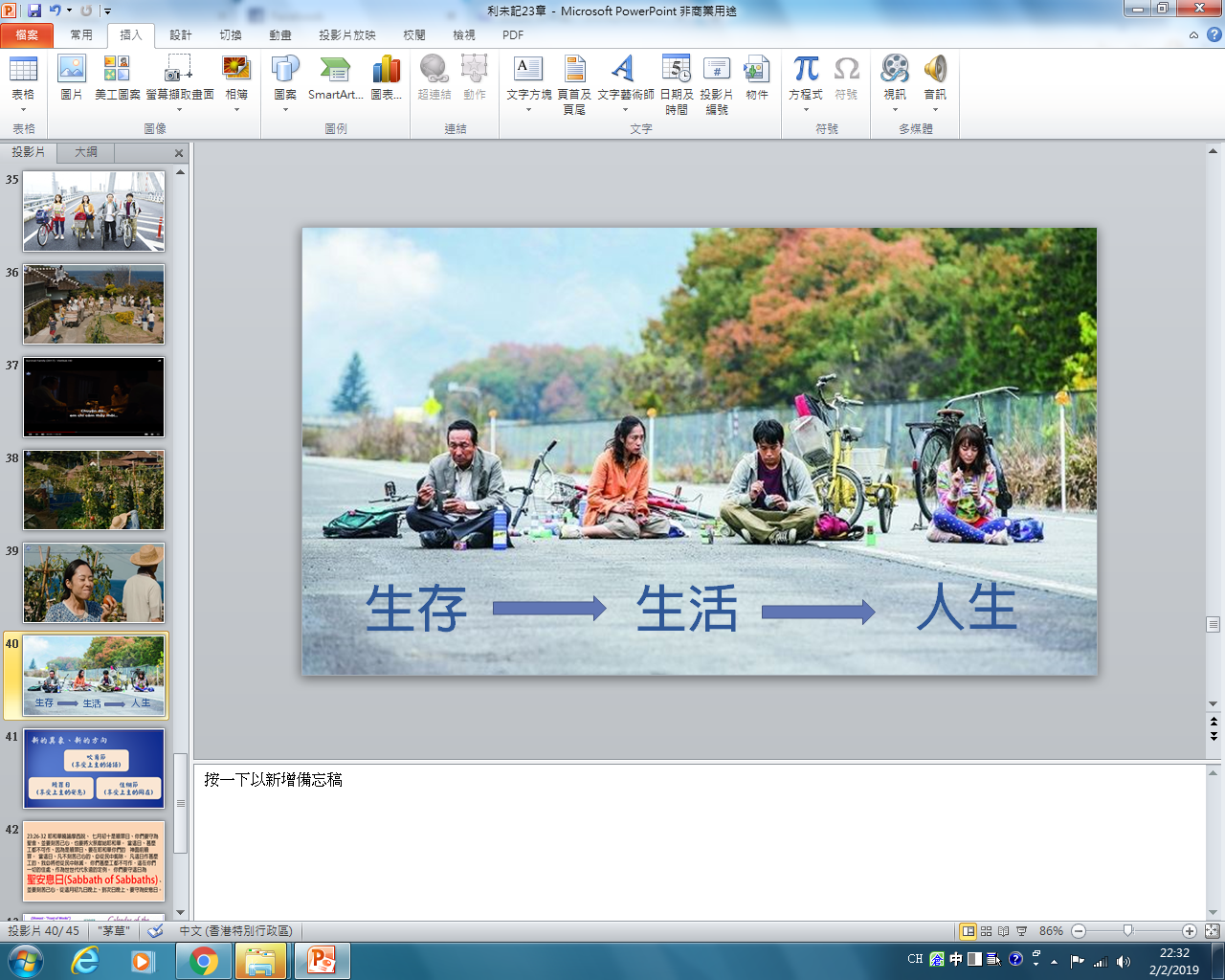 人生
生存
生活
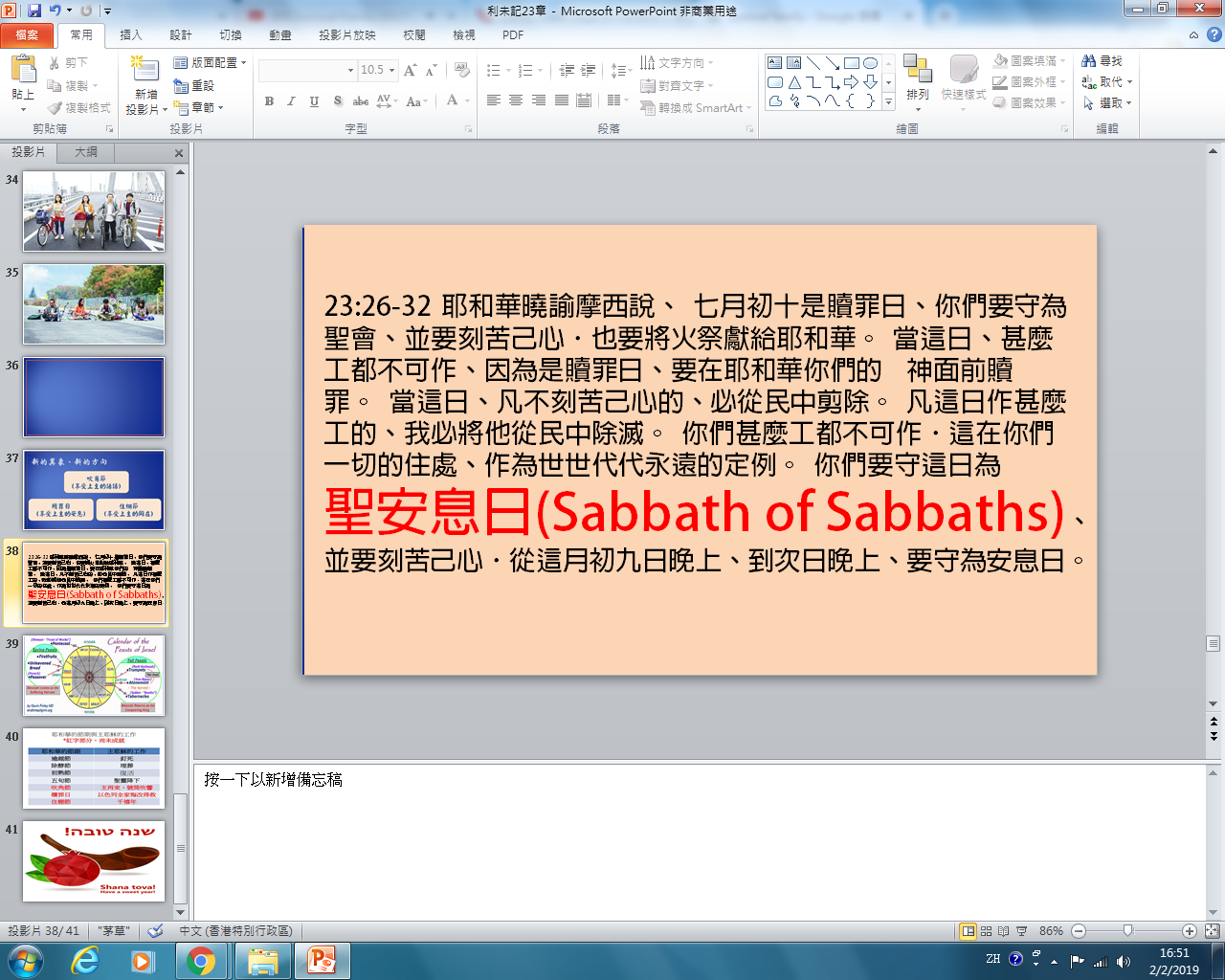 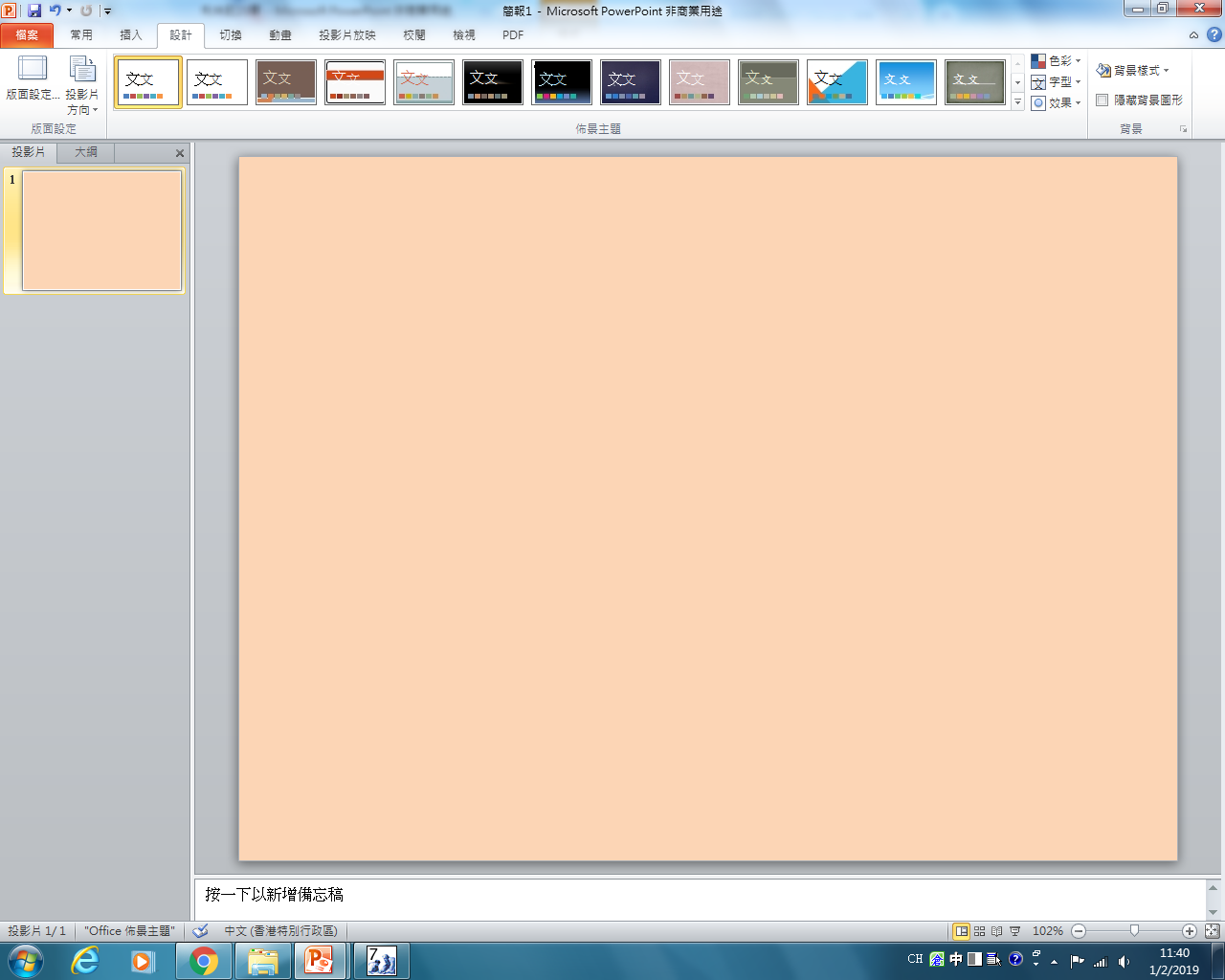 23:26-32 耶和華曉諭摩西說、 七月初十是贖罪日、你們要守為聖會、並要刻苦己心．也要將火祭獻給耶和華。 當這日、甚麼工都不可作、因為是贖罪日、要在耶和華你們的　神面前贖罪。 當這日、凡不刻苦己心的、必從民中剪除。 凡這日作甚麼工的、我必將他從民中除滅。 你們甚麼工都不可作．這在你們一切的住處、作為世世代代永遠的定例。 你們要守這日為
聖安息日(Sabbath of Sabbaths)、並要刻苦己心．從這月初九日晚上、到次日晚上、要守為安息日。
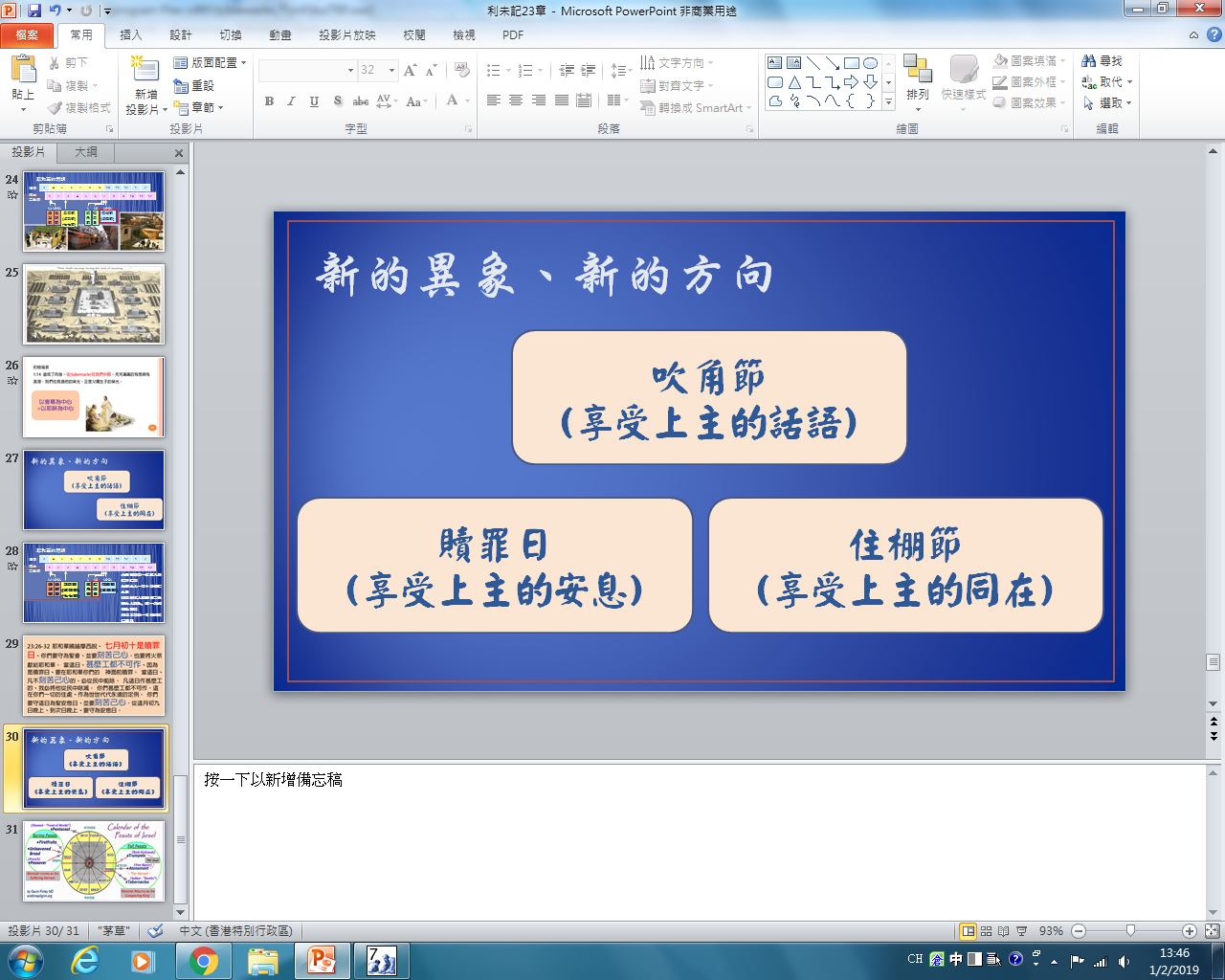 新的異象、新的方向
吹角節
(享受上主的話語)
贖罪日
(享受上主的安息)
住棚節
(享受上主的同在)
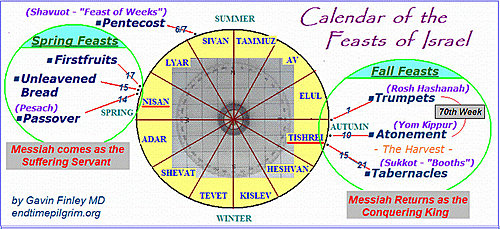 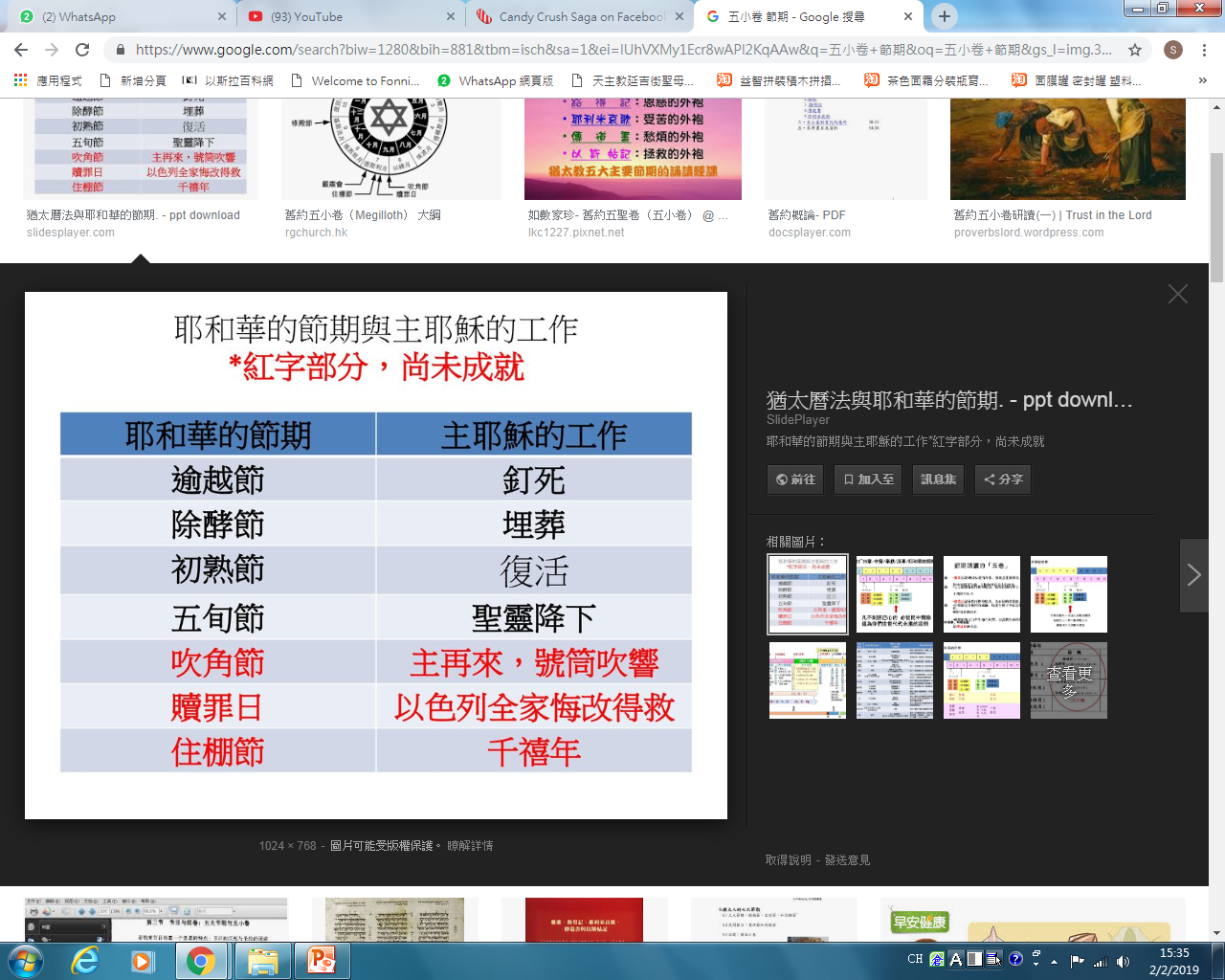 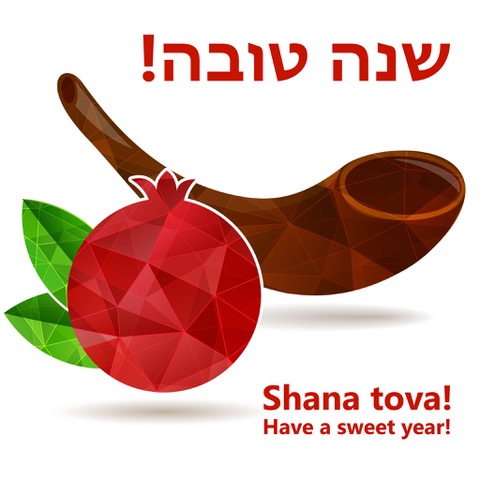